Classical Languages
An Exploration of the Classical Language Specifications
Ancient Greek and Latin
Classical Languages
An Exploration of the Classical Language Specifications
Ancient Greek 
and Latin
Oide Timeline of Supports for Classical Languages
Classical Languages Introduction to Ancient Greek and Latin Specifications - Webinar
Classical Languages Online Collaborative
September 2025
the new specifications for Ancient Greek and Latin begin to be taught in schools
November 
2025
March 2025
May
2025
November 2024
Full Day Face to Face PLE
Full Day Face to Face PLE
Senior Cycle Redevelopment
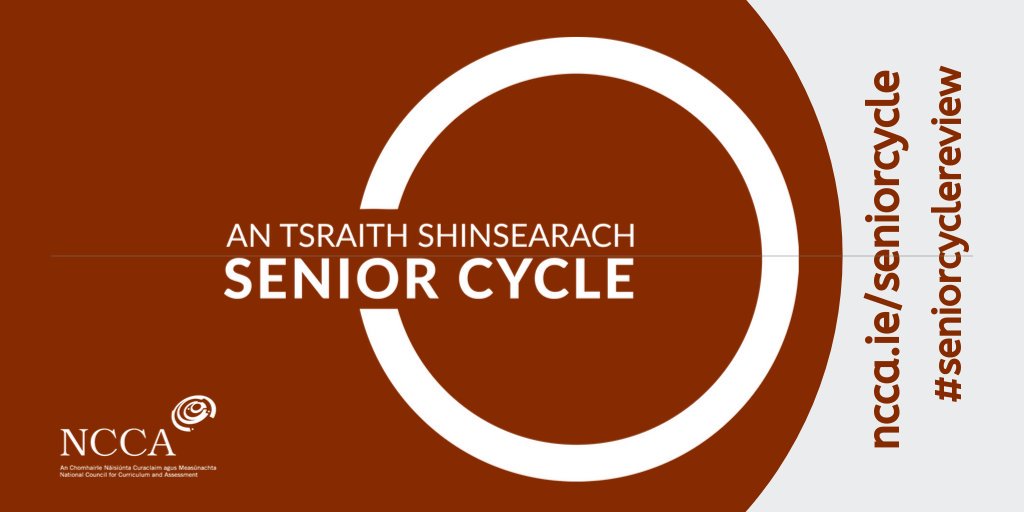 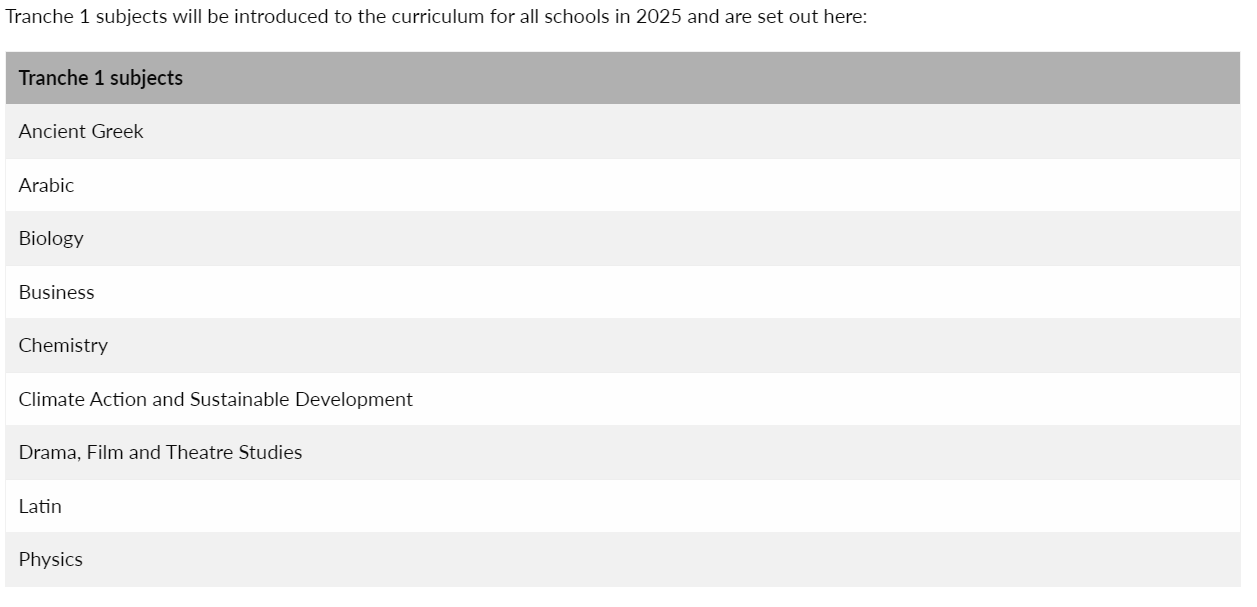 Classical Languages Specifications
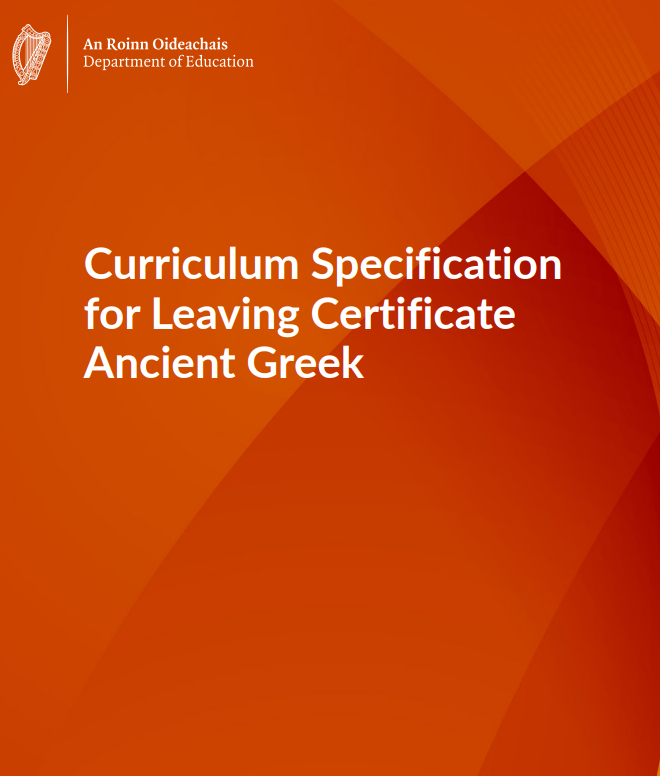 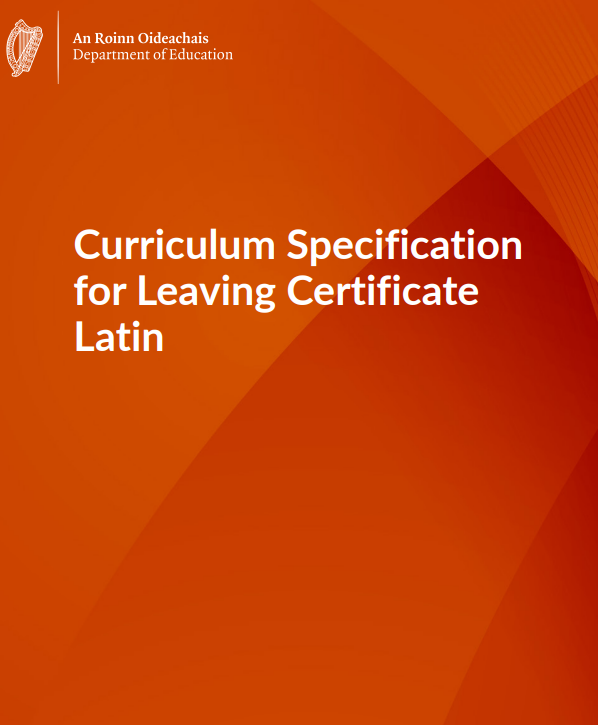 Mailing list
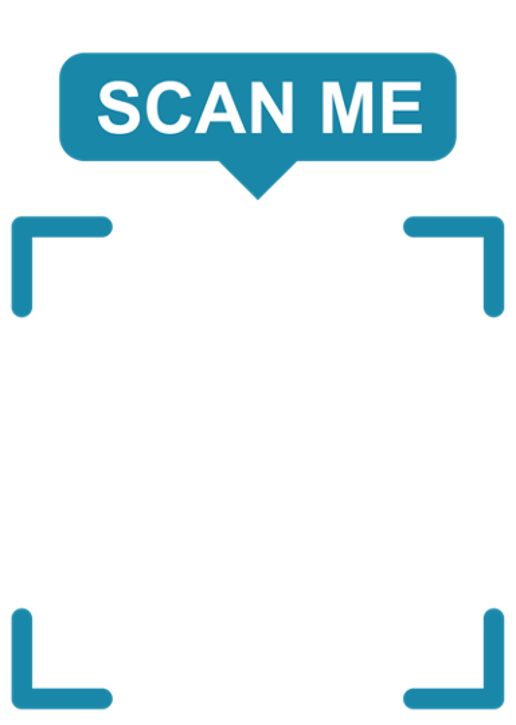 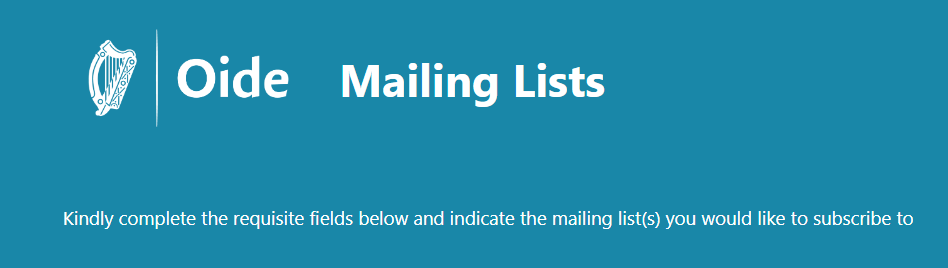 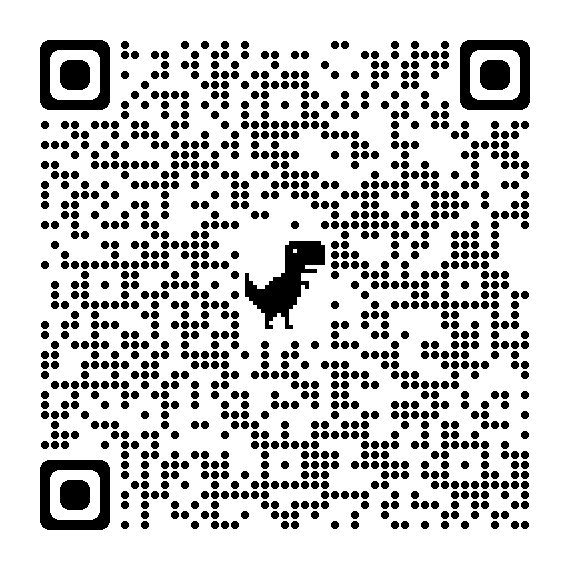 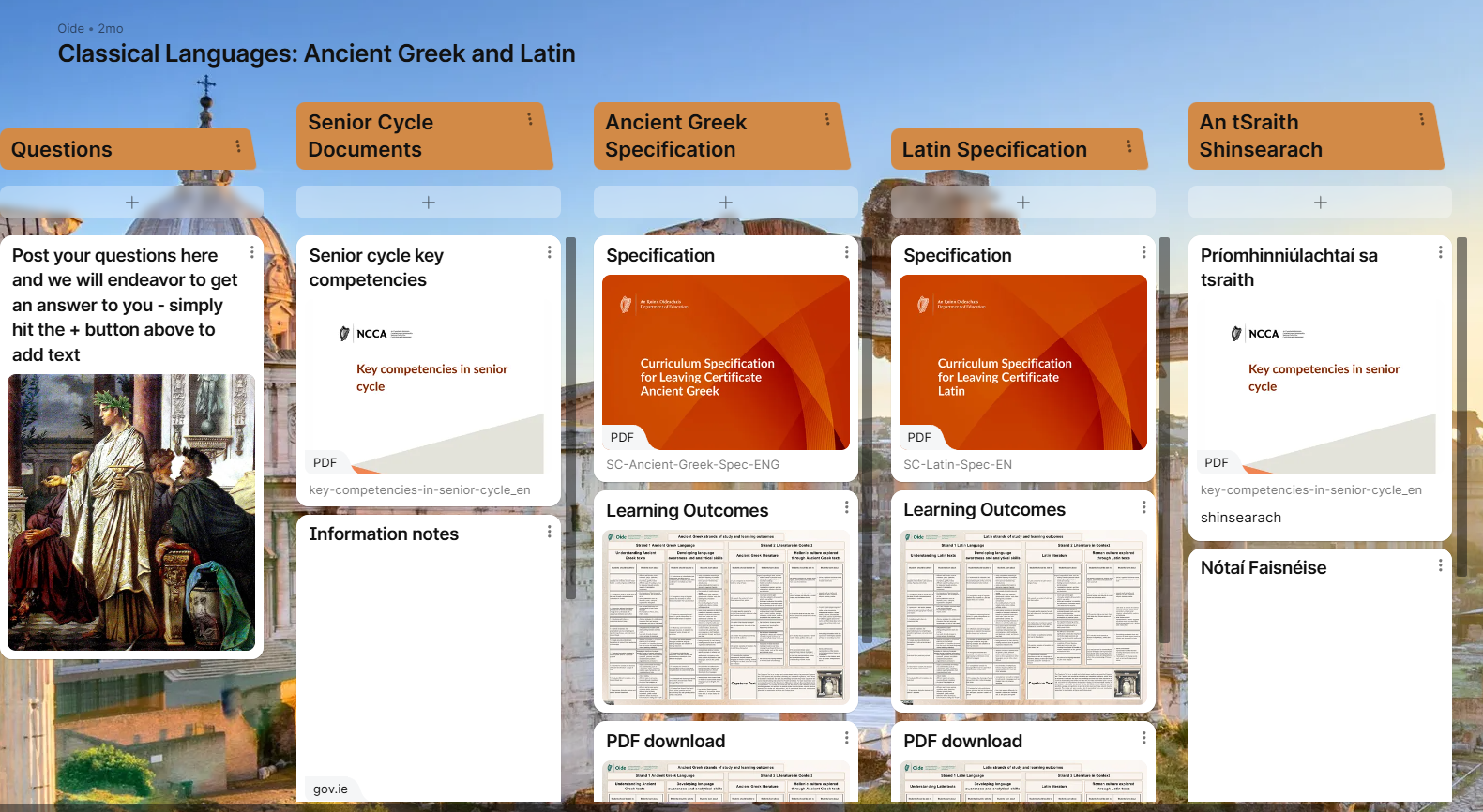 Leaving Certificate Classical Languages Specifications Webinar
General context and overview

Senior cycle key competencies and teaching and learning

Exploring the strands of study and learning outcomes

Assessment for certification
Learning Intentions
Understand the Classical Languages specifications within the broader context of senior cycle
Explore the structure of the Leaving Certificate Classical Language specifications
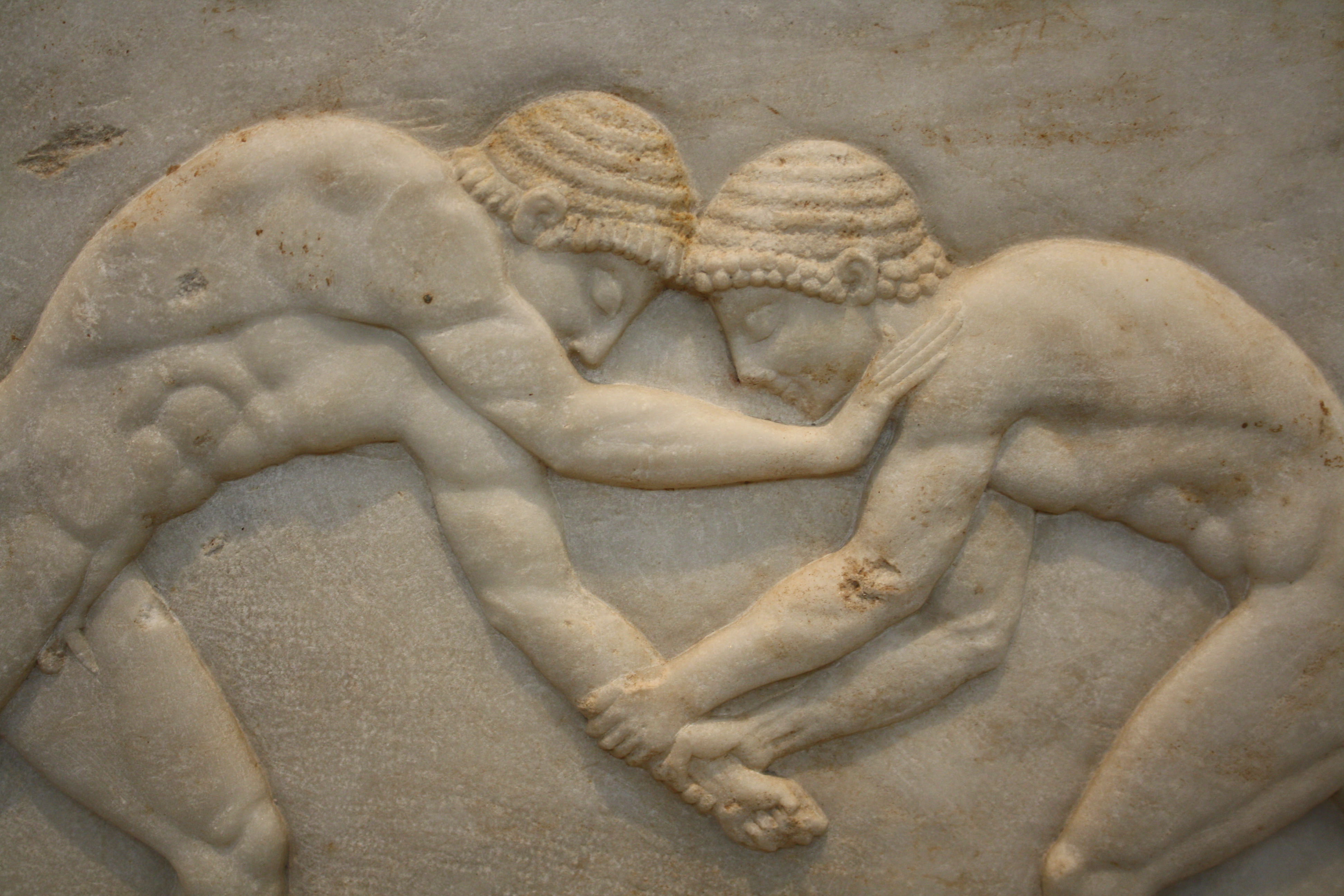 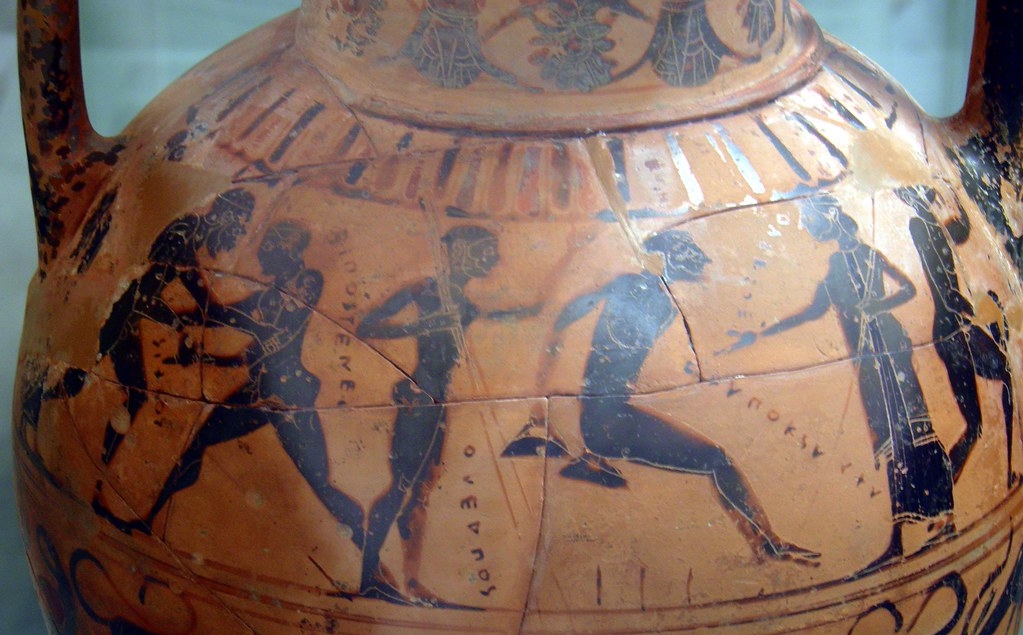 General Introduction
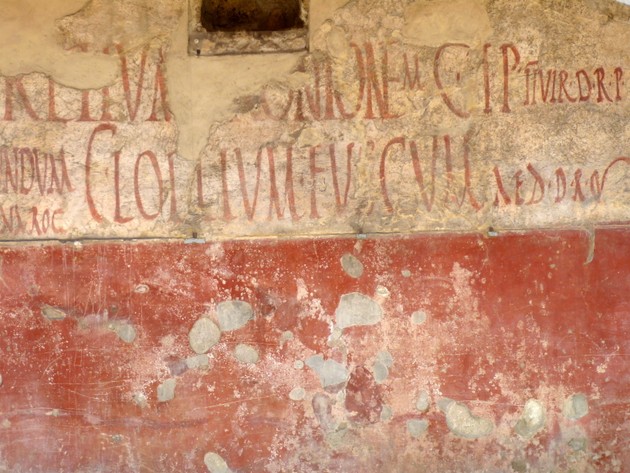 Senior cycle redevelopment 

Aims

Rationale
Senior Cycle
“Senior cycle educates the whole person and students’ experiences in senior cycle contribute to their intellectual, social and personal development and their overall wellbeing. 

During senior cycle students develop a stronger sense of their identity, learning with and from their peers, teachers, other adults, and various media.”

Department of Education, 2024, p.2 Curriculum Specification for Leaving Certificate Latin
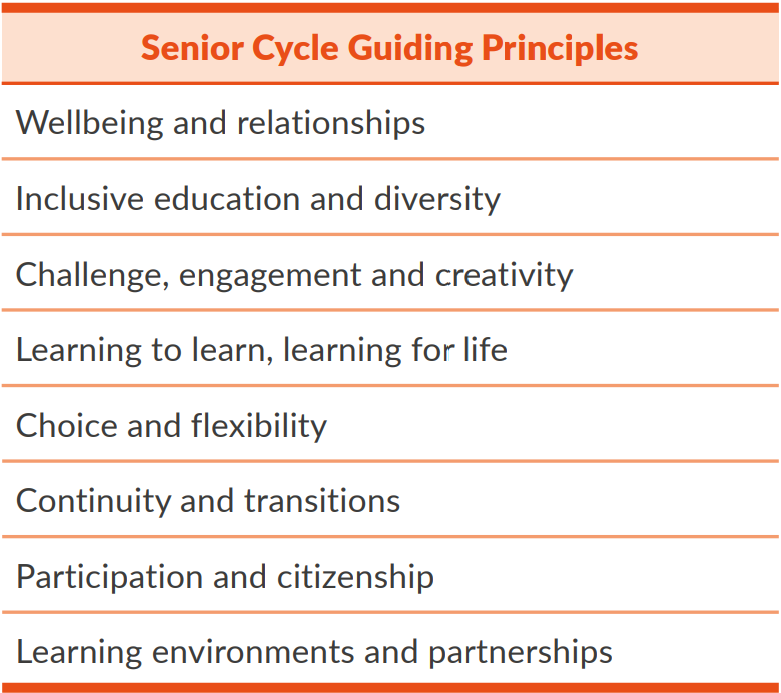 Guiding Principles
Department of Education, 2024, p.2 Leaving Certificate Ancient Greek Specification
Supporting Students
Senior cycle supports students in 

making informed choices

preparing them for further education and employment

becoming active participants in society
Senior cycle celebrates 

diversity

respects individual strengths and needs

and fosters a culture of inclusivity
Opportunities and Challenges
Technological
Deepen 
Understanding
Social justice
Sustainability
Social
Environmental
Human rights
Greater understanding of who they are and their educational journey
Throughout Senior Cycle
Aims of the Ancient Greek and Latin Specifications
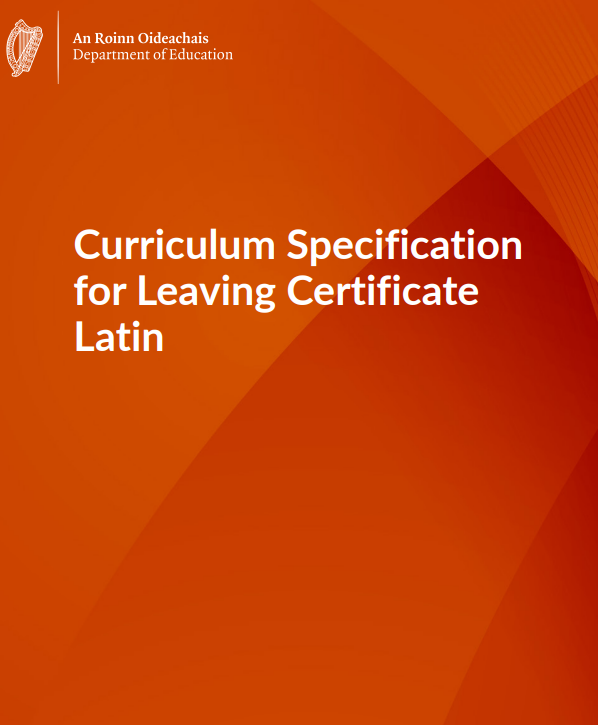 Please go to page 5 of the specification.

Read the aims section. 

Choose any 2 aims from the bullet pointed list and think of your own classroom context, explain how these aims could be realised. 

Break out room to share. (10mins)
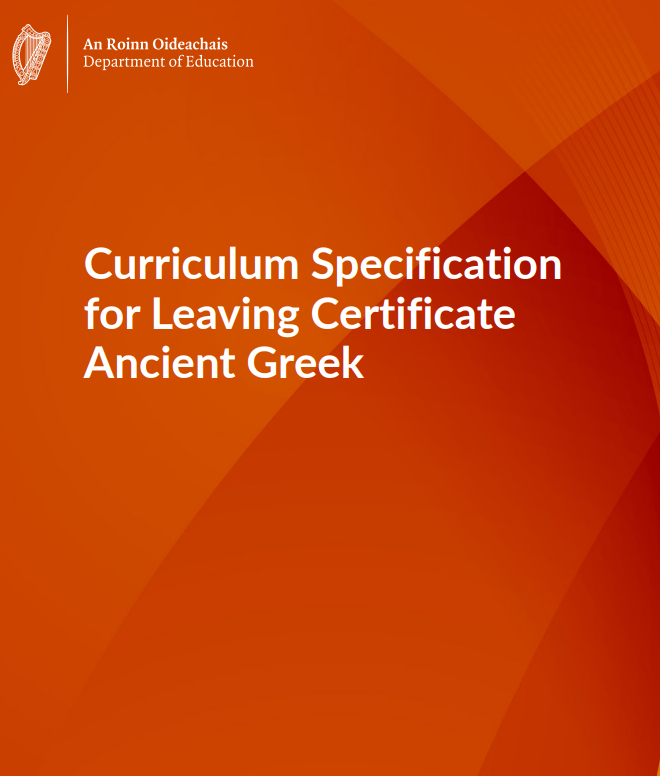 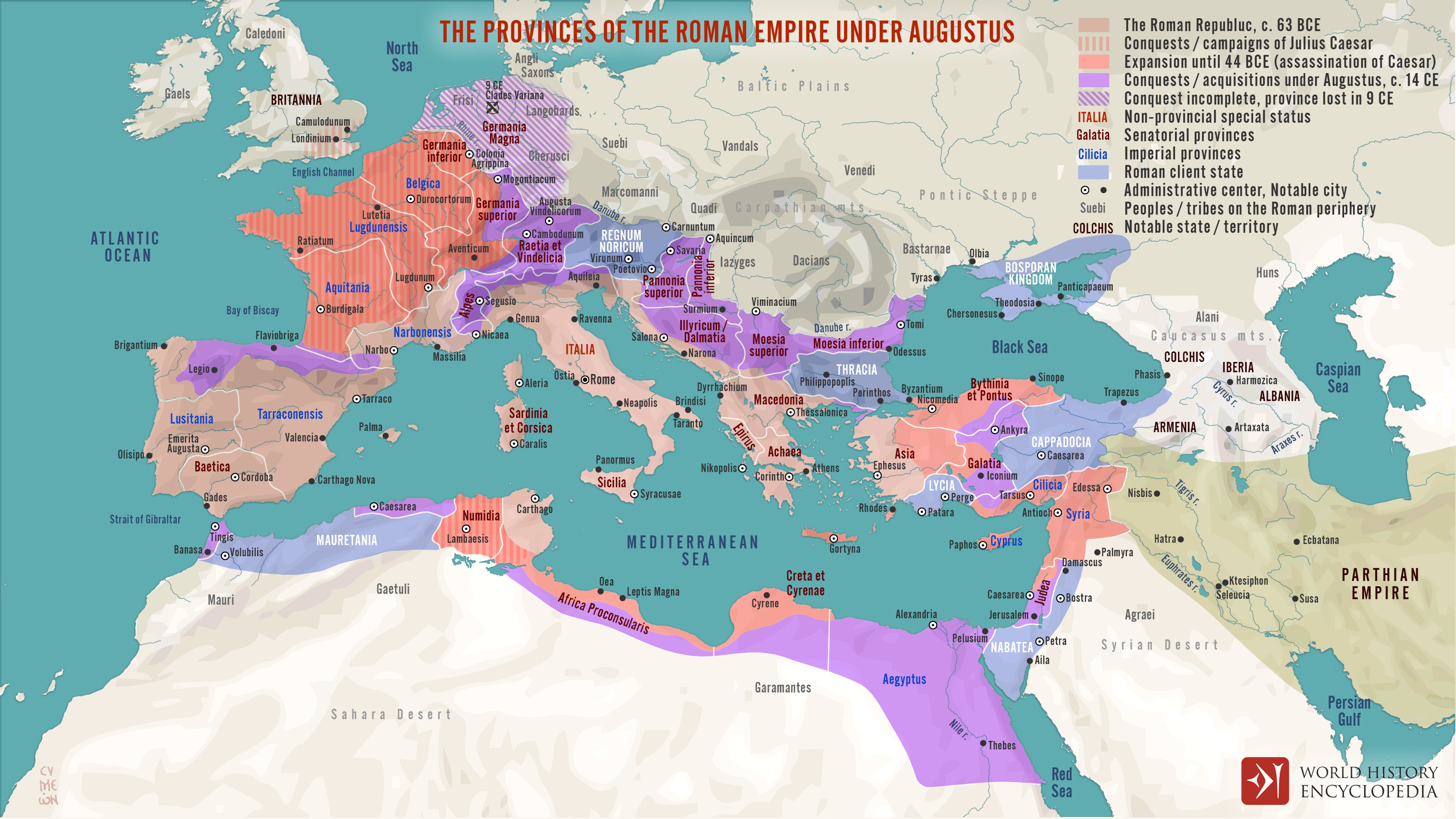 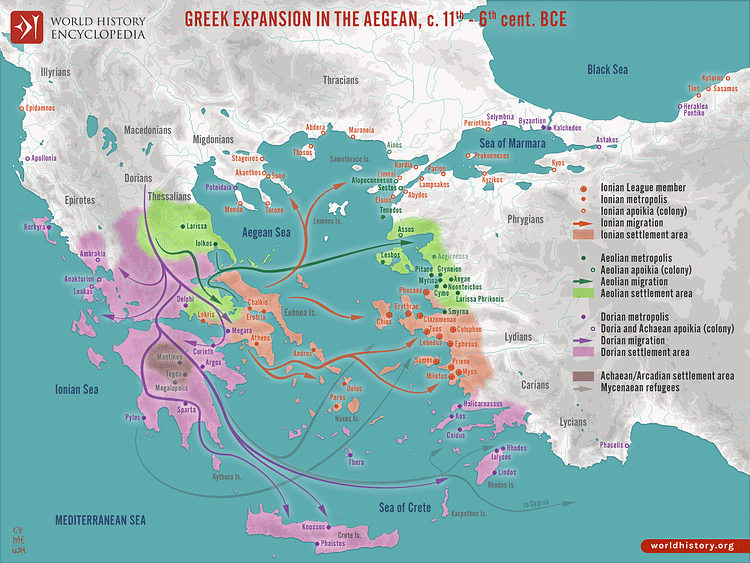 History and Rationale - Latin
pivotal place in history

became a lingua franca as Roman culture spread

shaped intellectual thought and cultural norms

Latin’s influence transcended borders

remains intertwined with technical terminology, law, medicine and the sciences
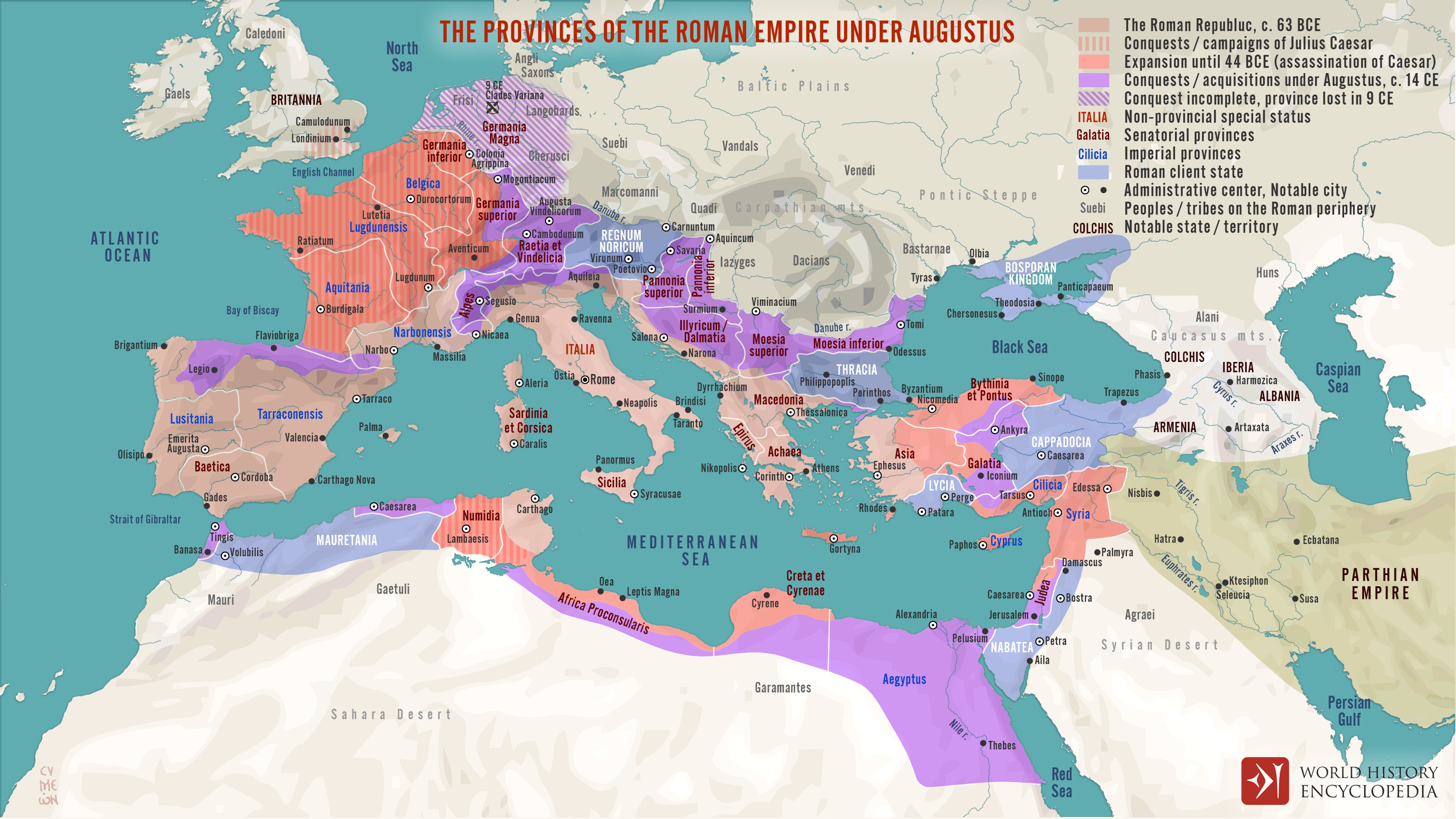 History and Rationale – Ancient Greek
Athens, in the 5th century BC, became a cultural and political hub, influencing the region

Greek was the language of administration, education, literature and science

famous literature of ancient Greece, especially of Athens, remained a seminal source of inspiration

it has had a major influence on modern foreign languages and technical terminology
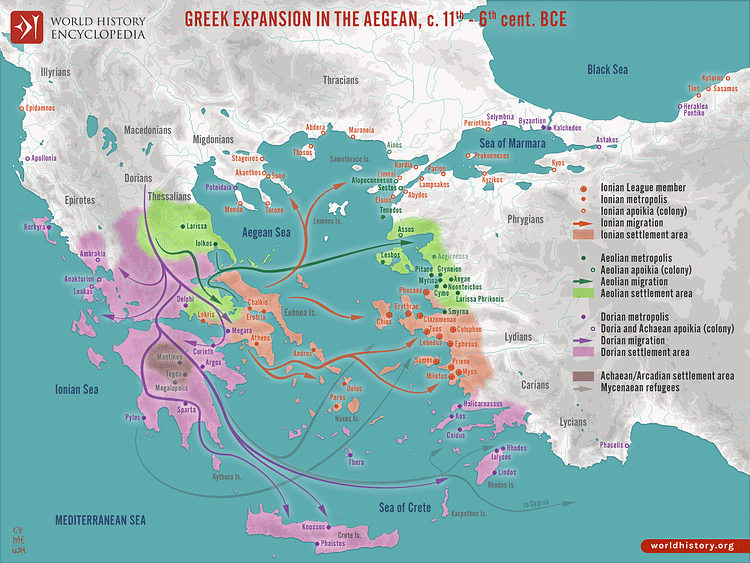 Studying Ancient Greek and Latin
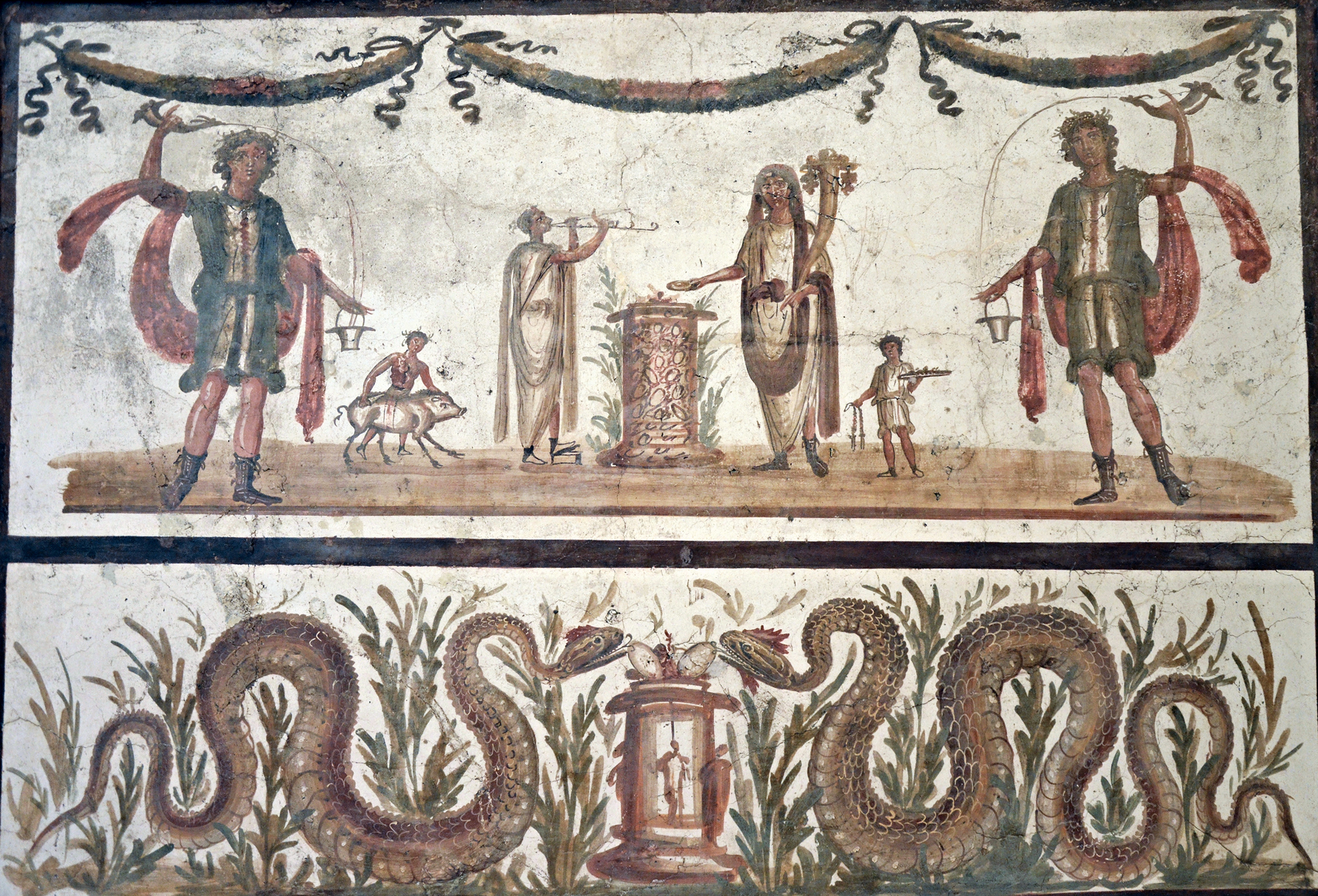 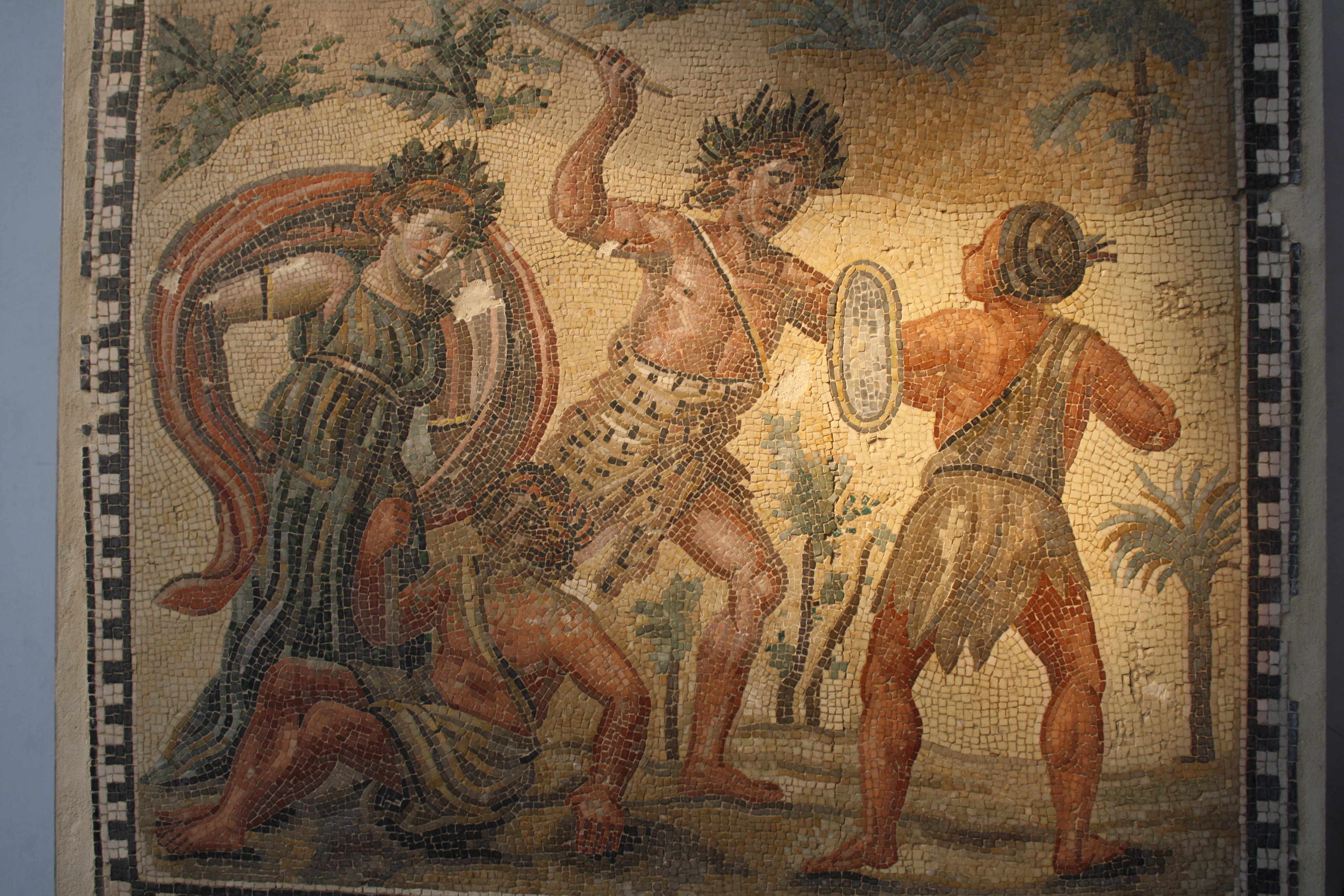 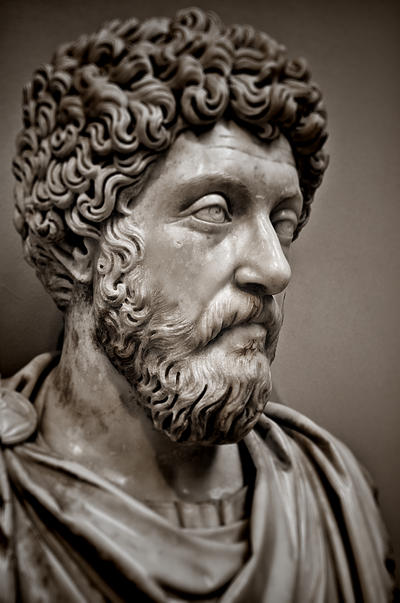 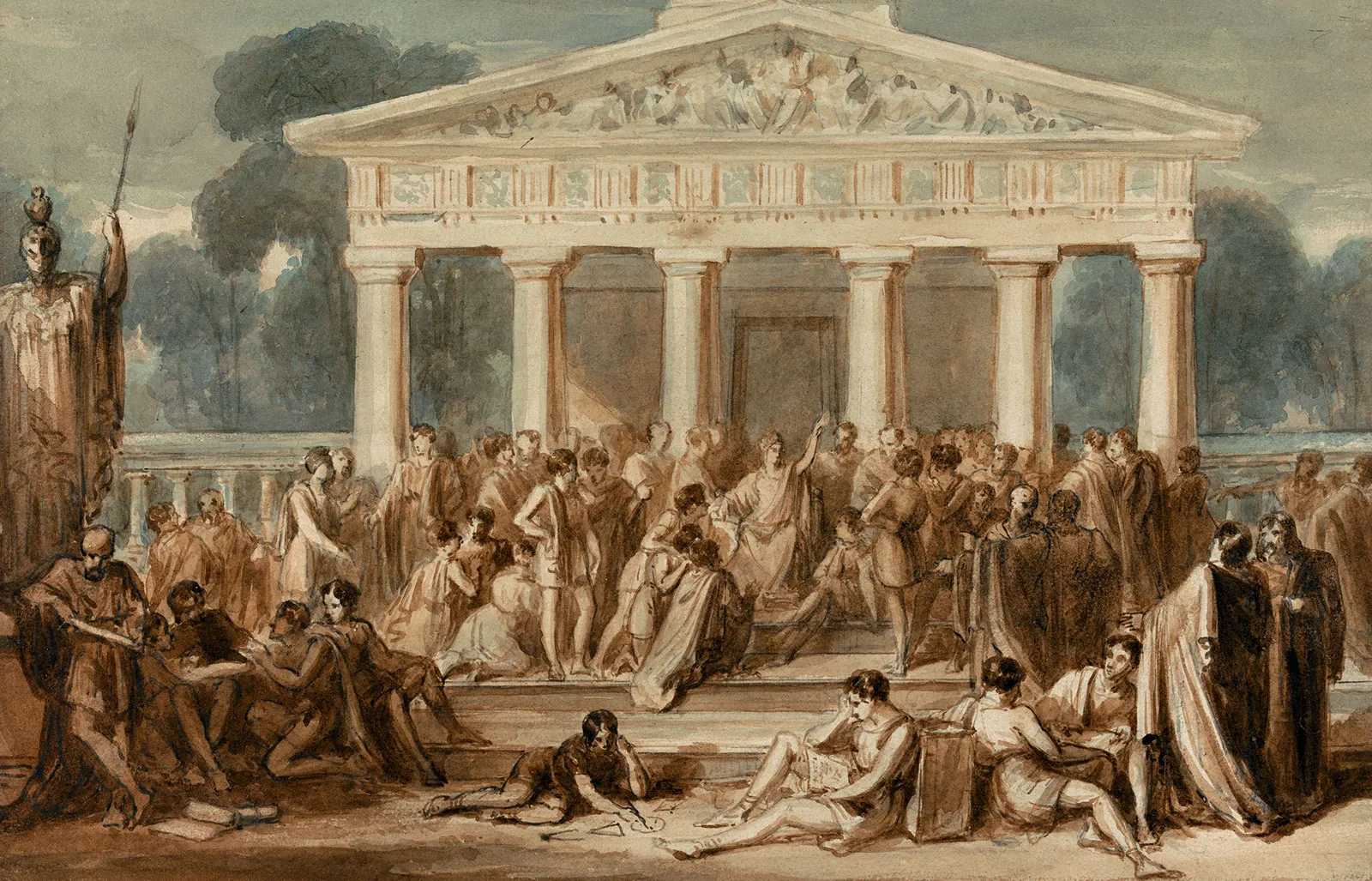 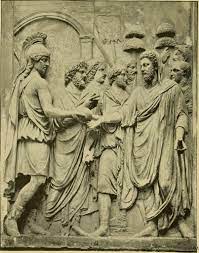 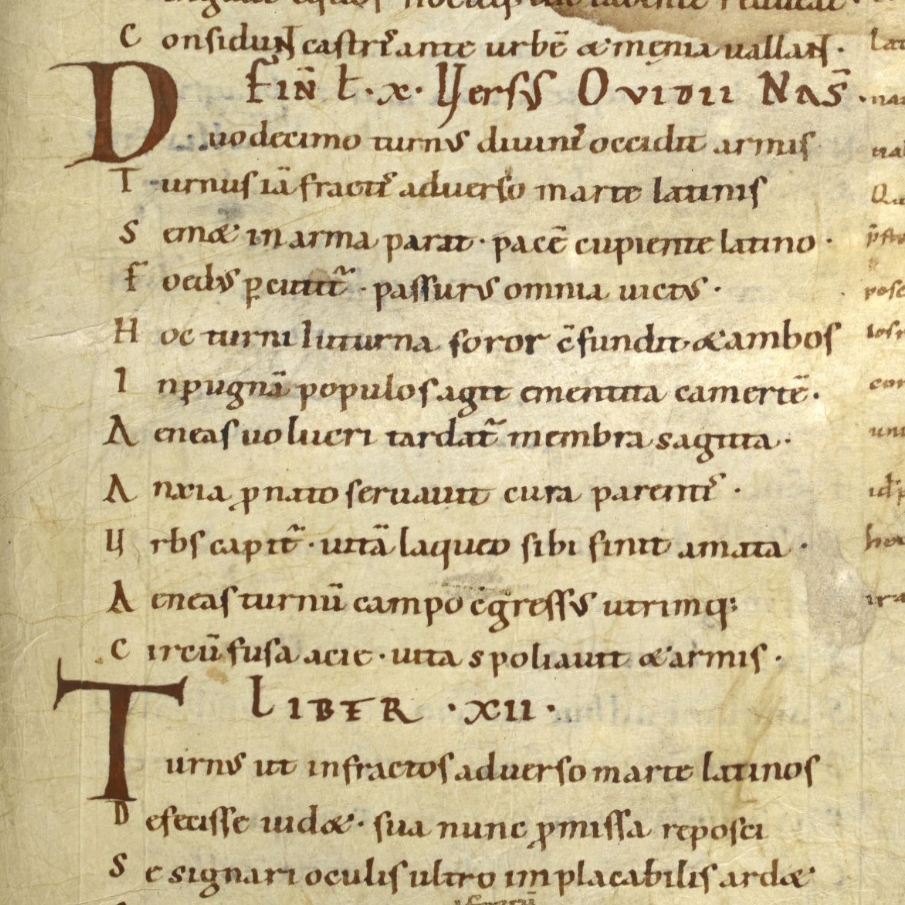 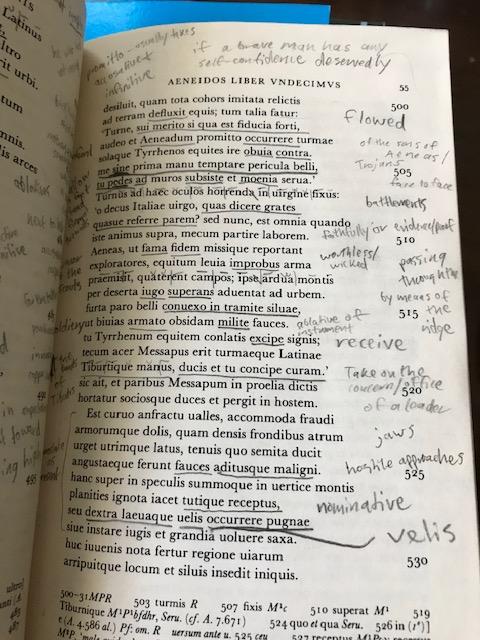 “Through Latin texts, 
students delve into the values, traditions, and societal norms of antiquity, fostering cultural literacy and awareness.”
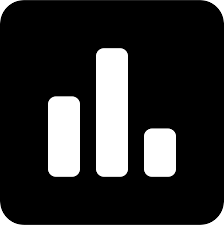 Which of the following do you find most important as a reason for studying an ancient language particularly when considering your students learning experiences.
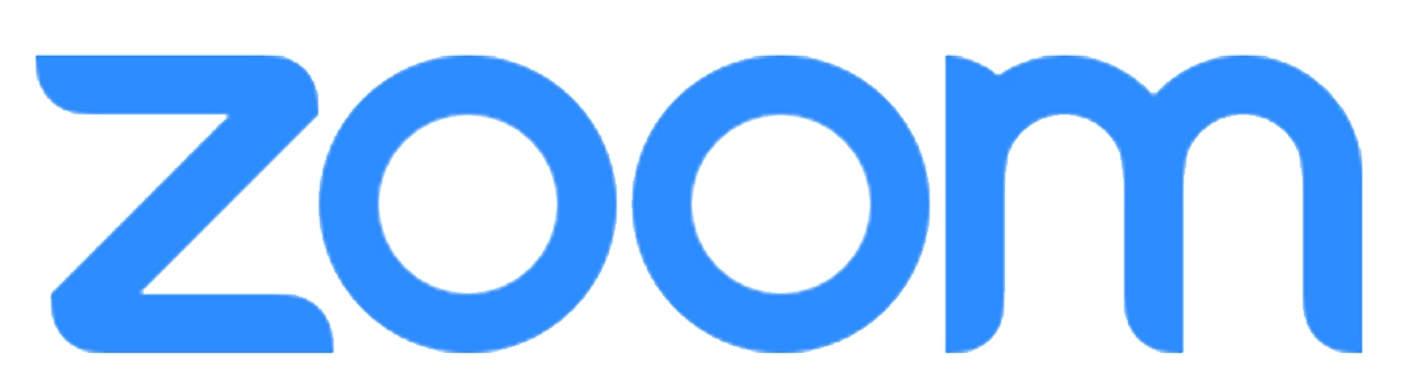 Historical importance

Influence

Cultural connections

Language skills

Reading skills
Critical thinking and analysis

Cultural reflection

Cross curricular connections

Holistic development

Other
Continuity and Progression
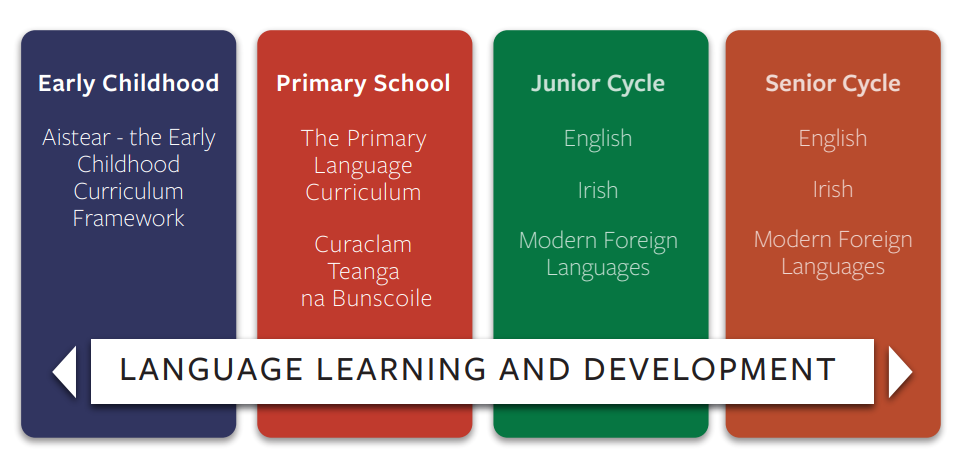 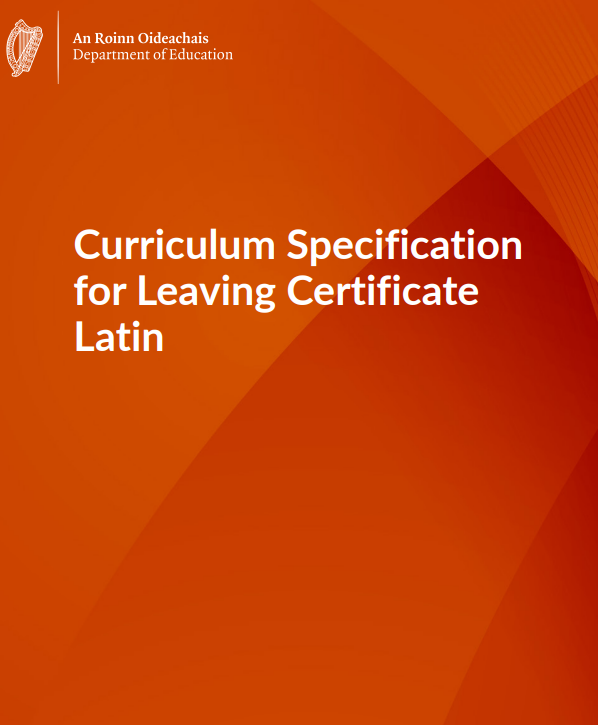 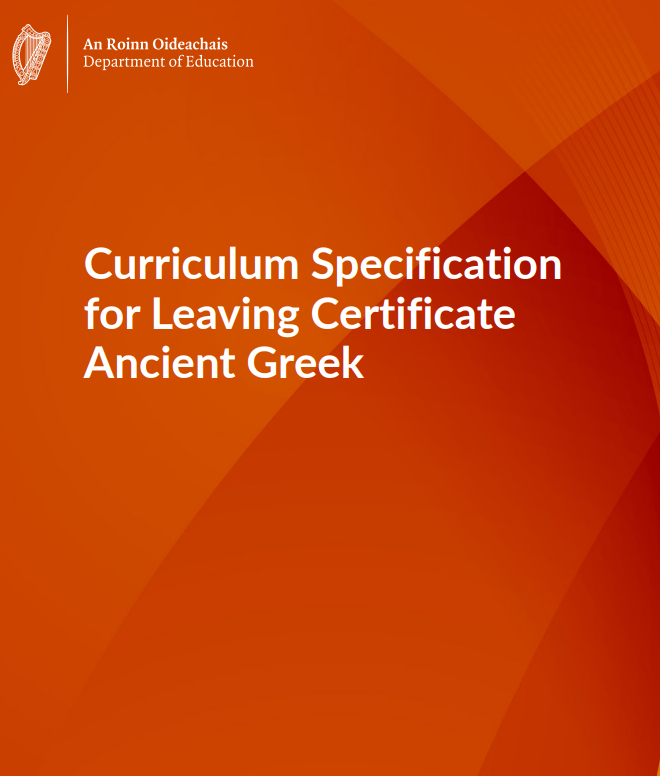 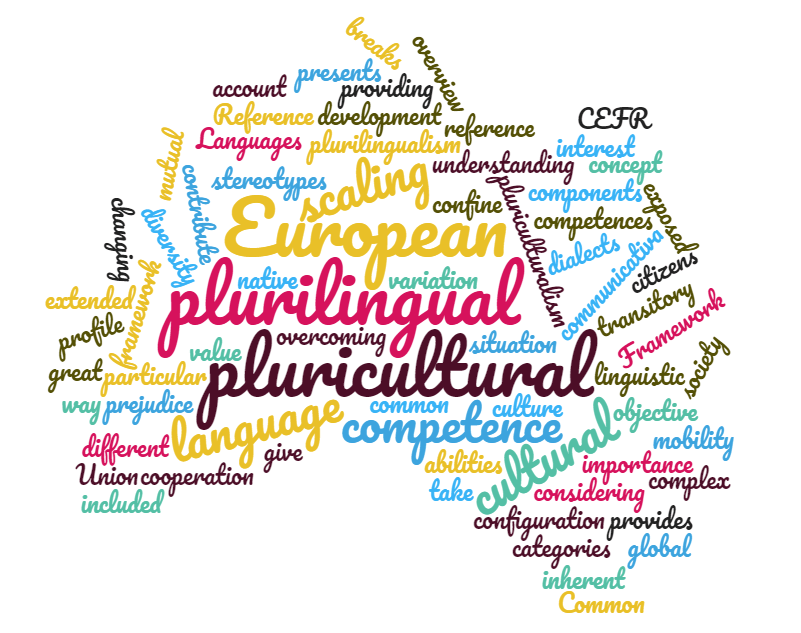 Plurilingual - Plurilingualism is the dynamic and developing linguistic repertoire of an individual user/learner in which they draw on all of their linguistic and cultural resources and experiences in order to participate more fully in social and educational contexts.
Pluricultural - Pluriculturalism: In a person’s cultural competence, the various cultures to which that person has gained access do not simply co-exist side by side; they are compared, contrasted, and actively interact to produce an enriched, integrated pluricultural competence.
Part 2Key Competencies, Teaching and Learning
Senior cycle Key Competencies

Teaching and Learning

Language Portfolio
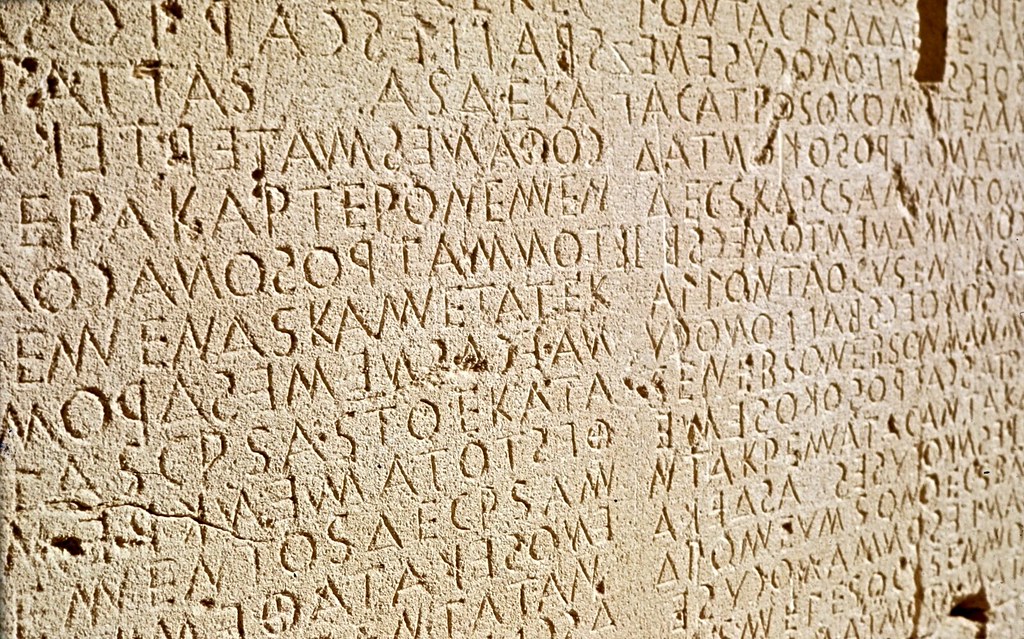 Senior Cycle Key Competencies
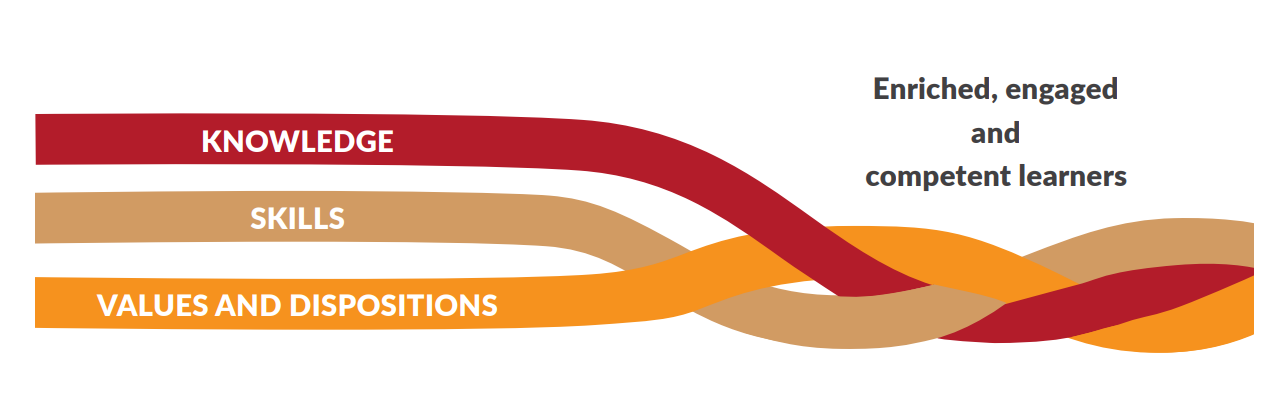 Key Competencies
are linked and blend together

are visible across the curriculum

can help students and teachers to make meaningful connections between and across different areas of learning

can improve students’ overall learning
“The key competencies come to life through the learning experiences and pedagogies teachers choose and through students’ responses to them.”
Department of Education, 2024, p.8 Curriculum Specification for Leaving Certificate Latin
Visibility of Key Competencies
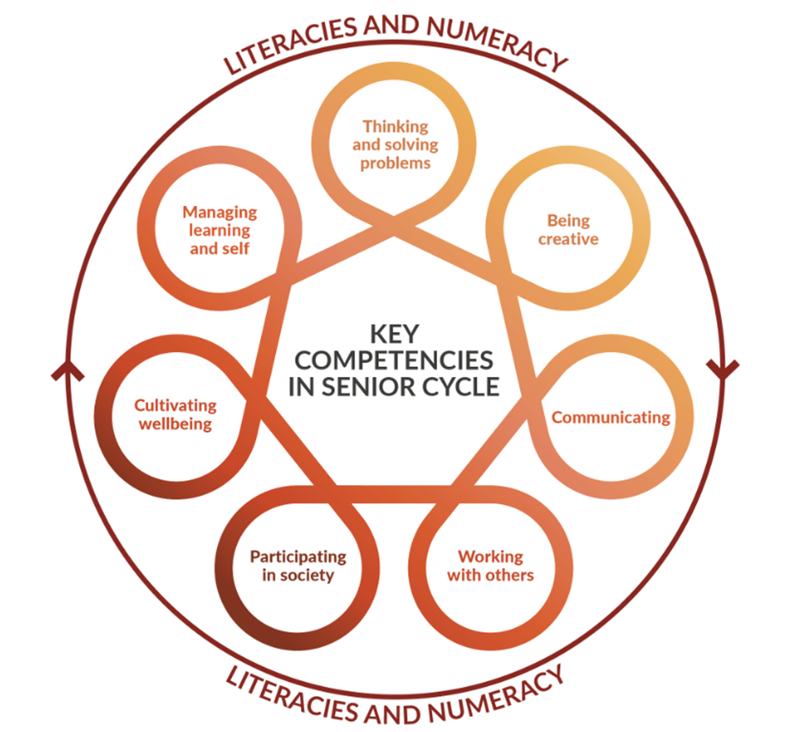 “The key competencies come to life through the learning experiences and pedagogies teachers choose and through students’ responses to them. Students can and should be helped to develop their key competencies irrespective of their past or present background, circumstances or experiences and should have many opportunities to make their key competencies visible.”
Department of Education, 2024, p.2 Curriculum Specification for Leaving Certificate Latin
The Role of Ancient Greek/Latin in Developing the Key Competencies
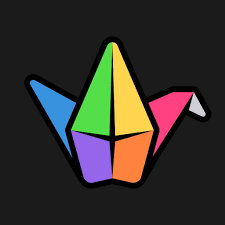 Use the Padlet link to explore how the key competencies can be developed through learning Latin/Ancient Greek
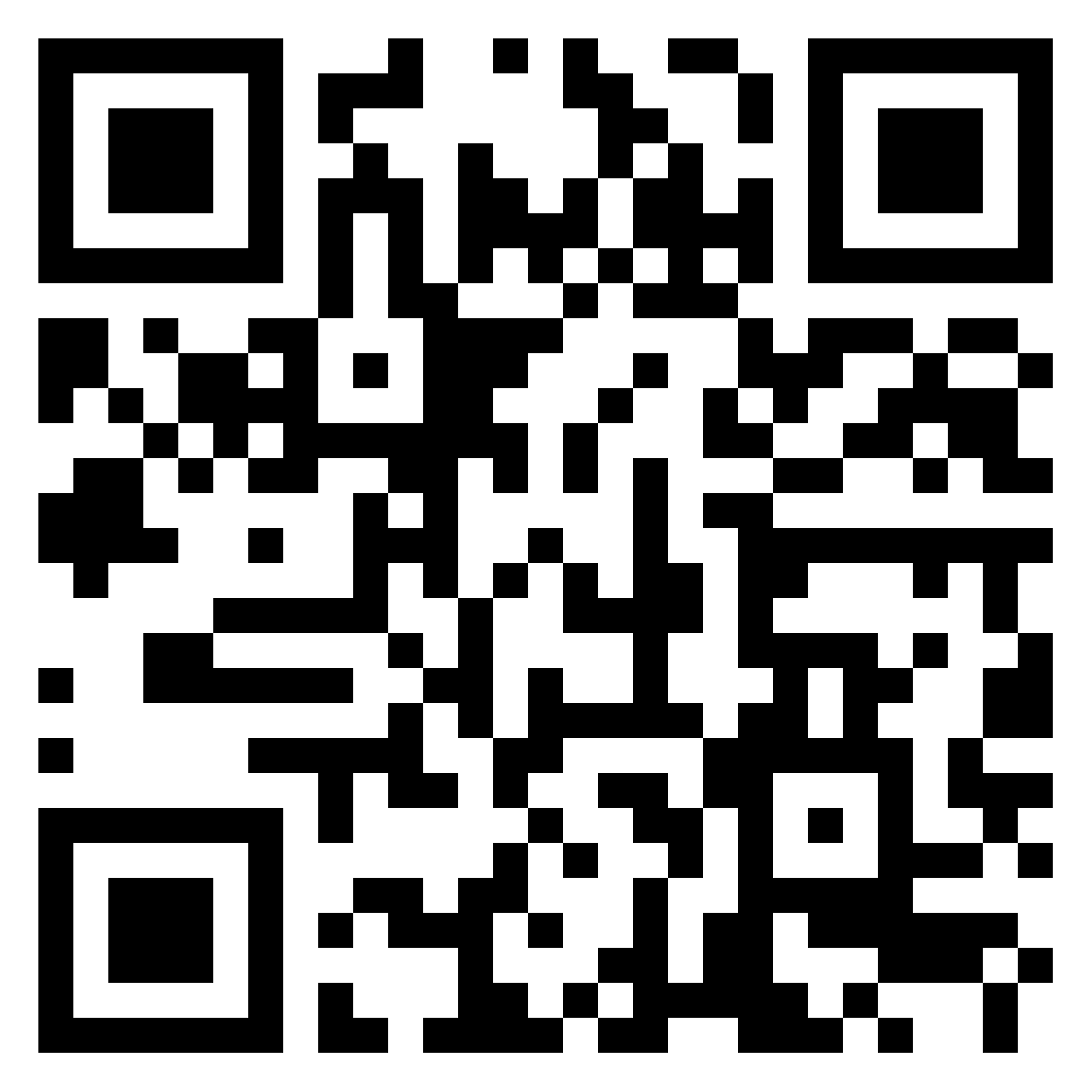 Teaching and Learning
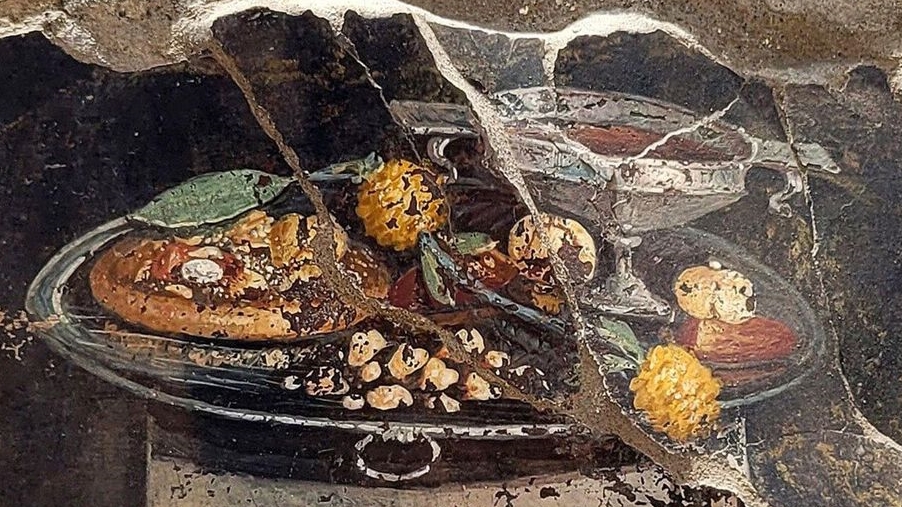 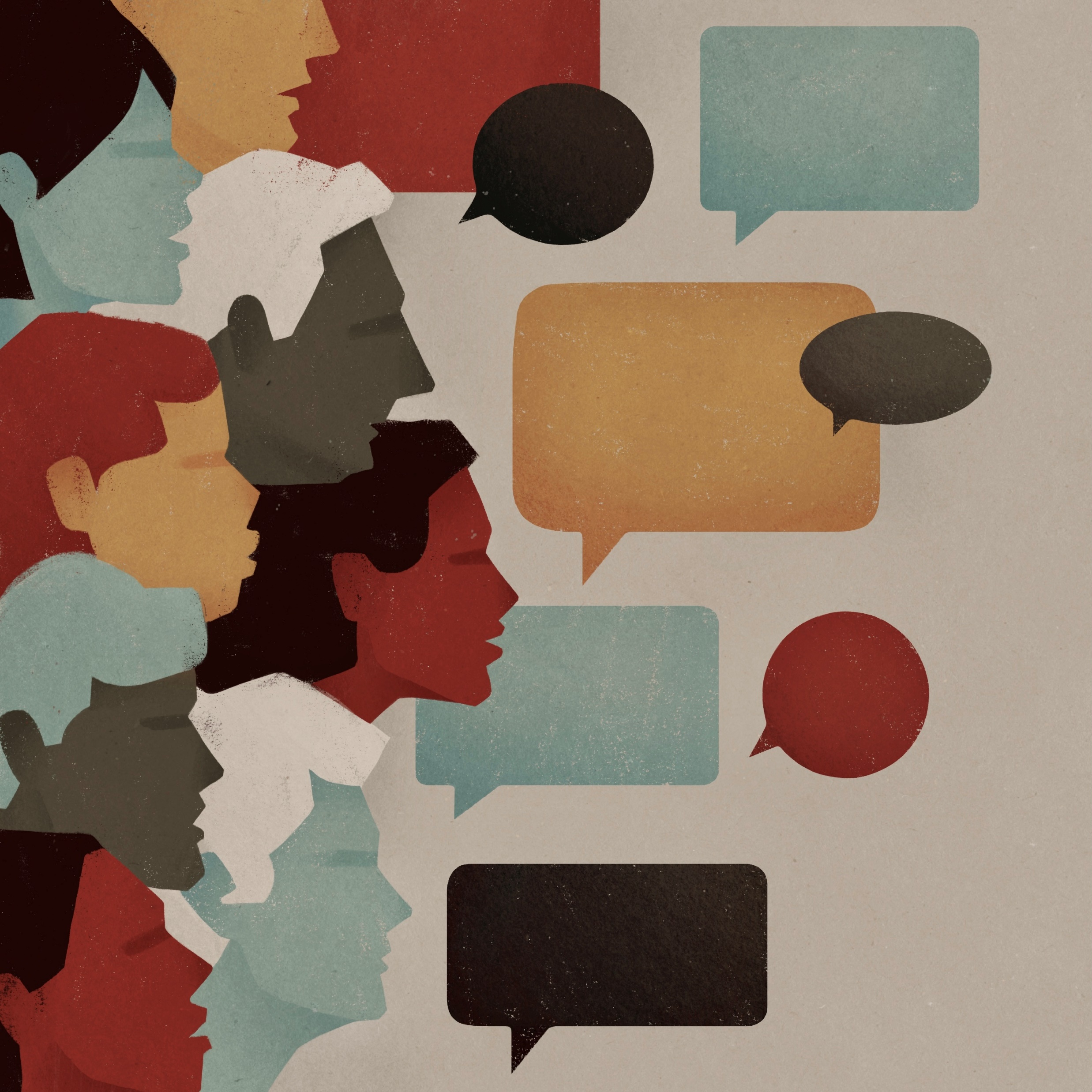 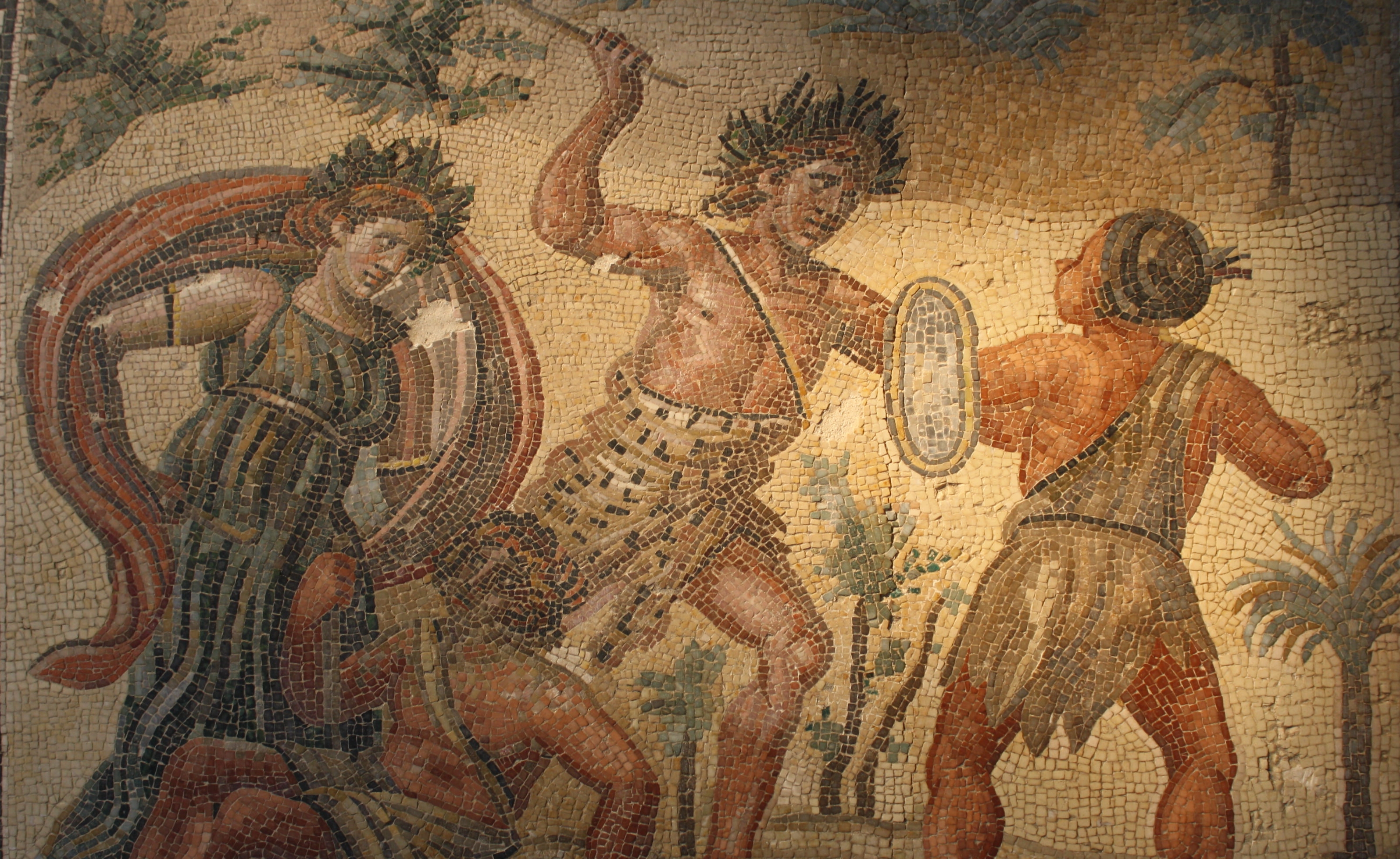 CEFR Alignment
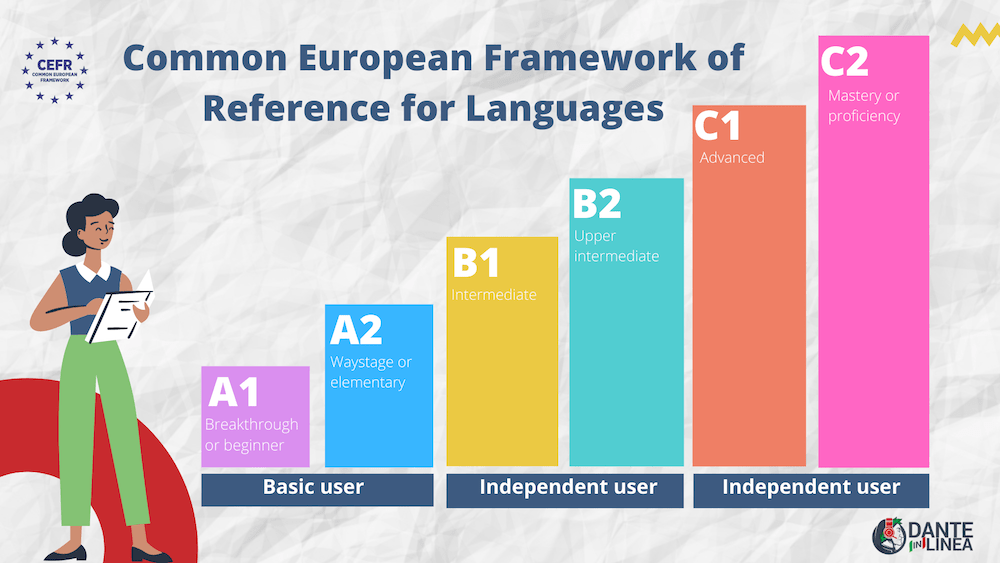 is not that students become effective users of the classical language, but that they become effective readers of texts written in the language, which is no longer the native language of any community but retains significant cultural and historical relevance.
RECEPTION

MEDIATION
Reception

Production

Interaction

Mediation
“the ultimate goal is not that students become effective users of the classical language, but that they become effective readers of texts written in the language, which is no longer the native language of any community but retains significant cultural and historical relevance.”
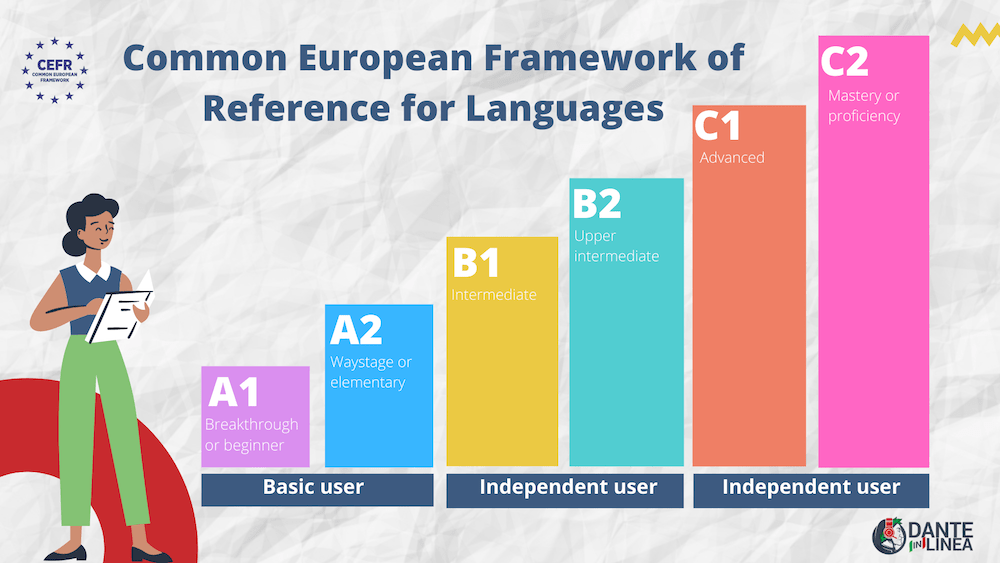 Who can take Ancient Greek and Latin at Senior Cycle?
Students from all language backgrounds.

Students with some/a lot of experience of the language(s). 

Students who have no prior experience.
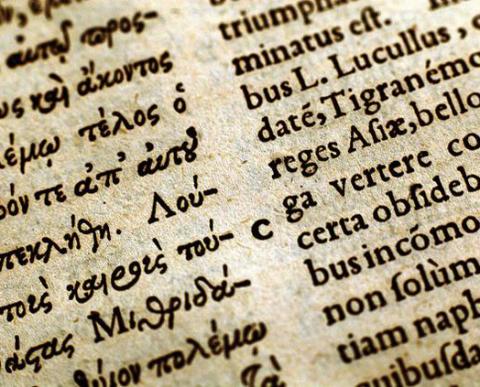 The Language Portfolio – pg 23
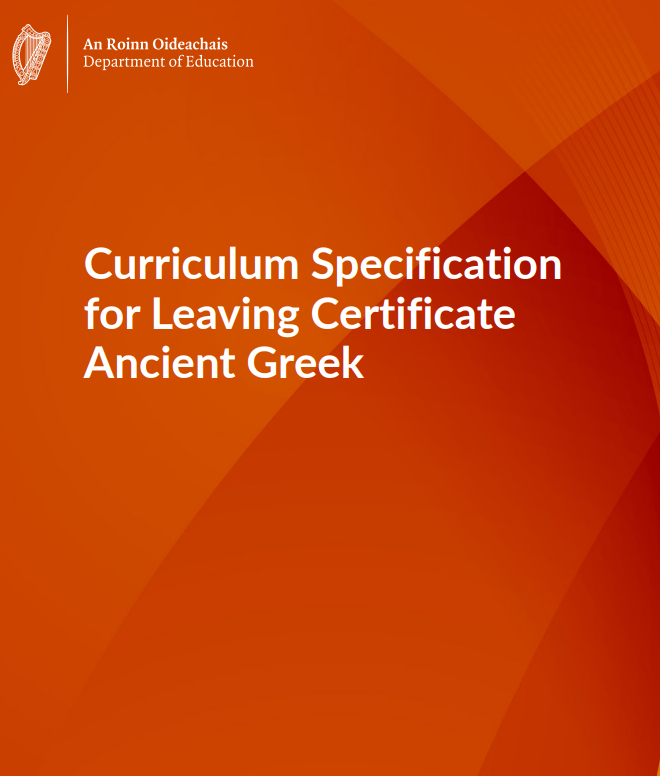 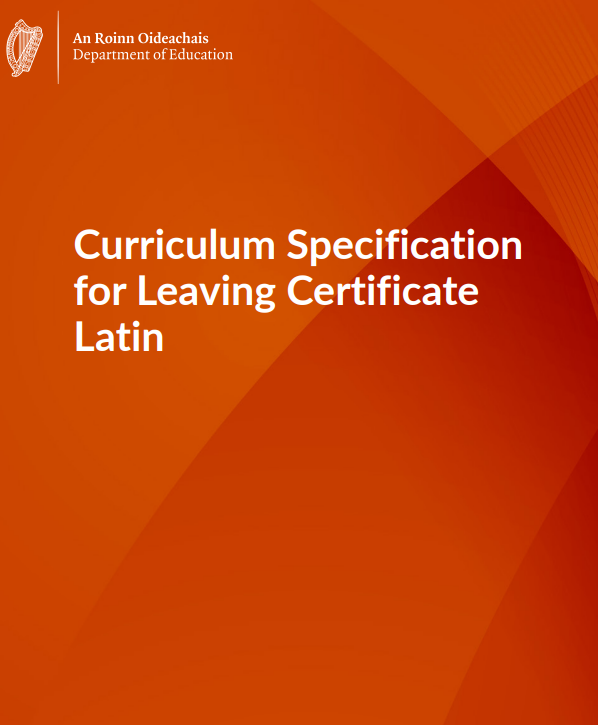 The Language Portfolio
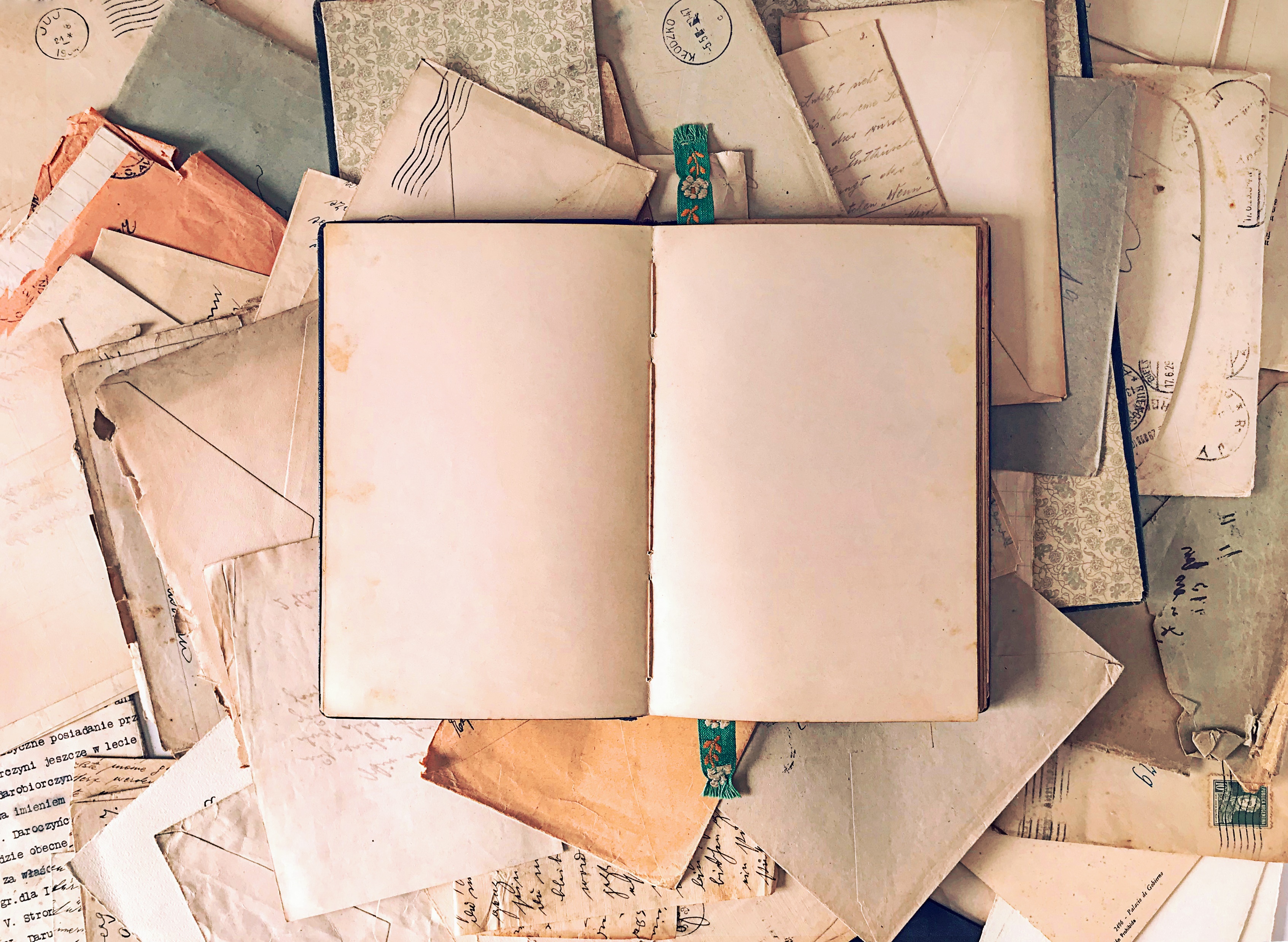 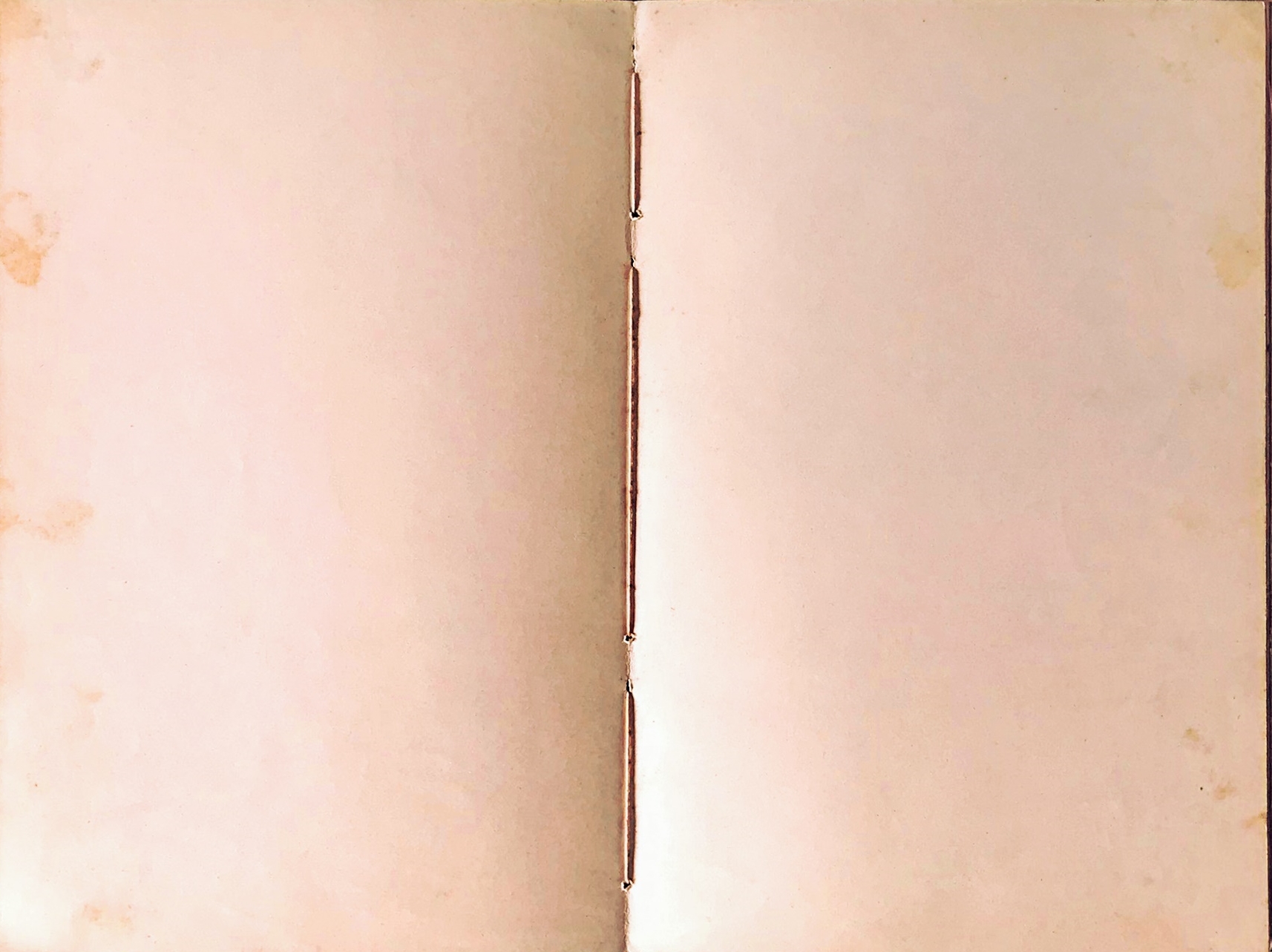 Will reflect the student's own language learning journey, process and progress of their language learning experiences

Places the student at the centre facilitating autonomous learning

Assists in reviewing and developing language learning strategies
Creates space to document and reflect on their growing language proficiency



Become more aware of themselves as language learners and users

Provides an opportunity to set personal goals specific to their language learning
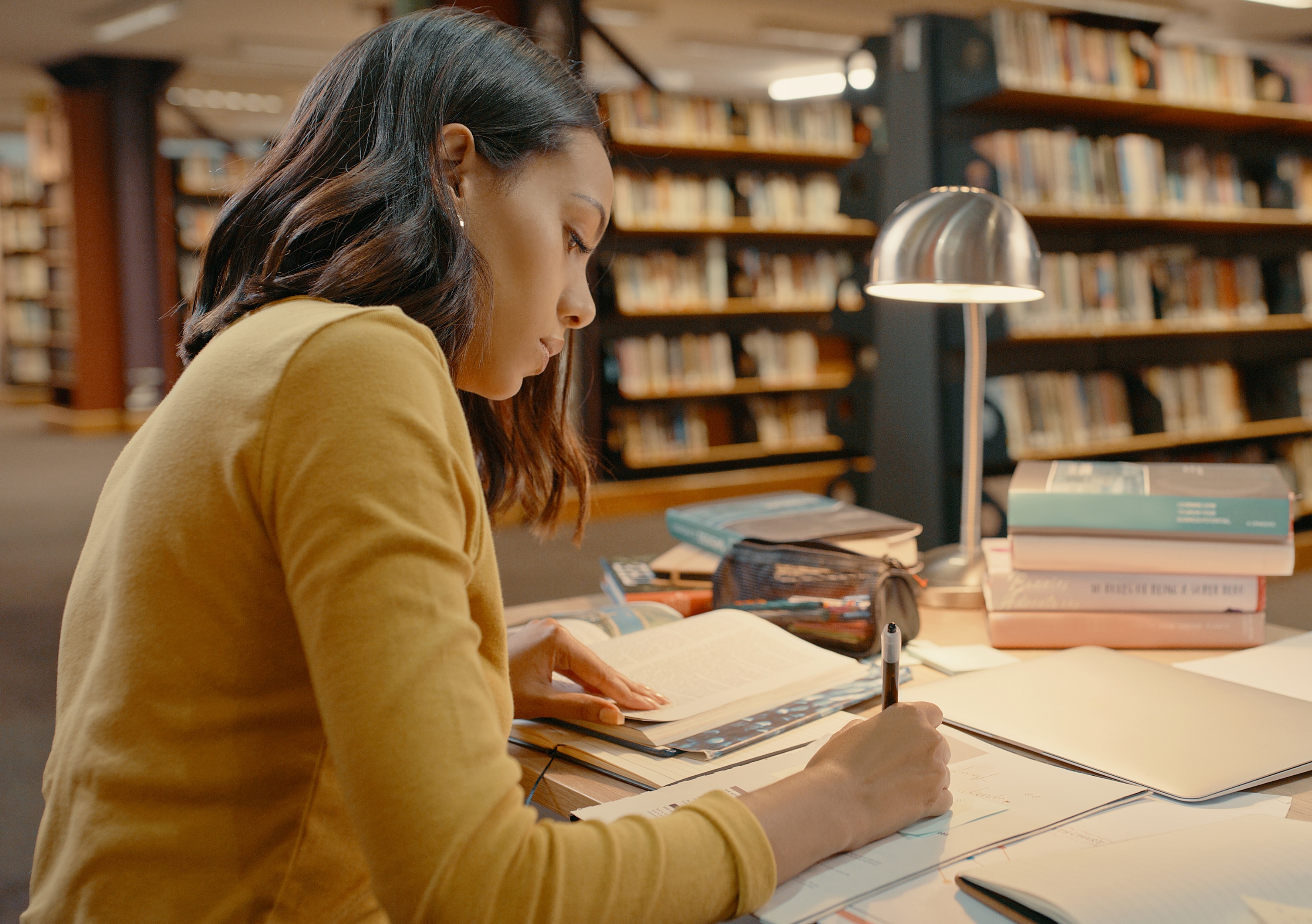 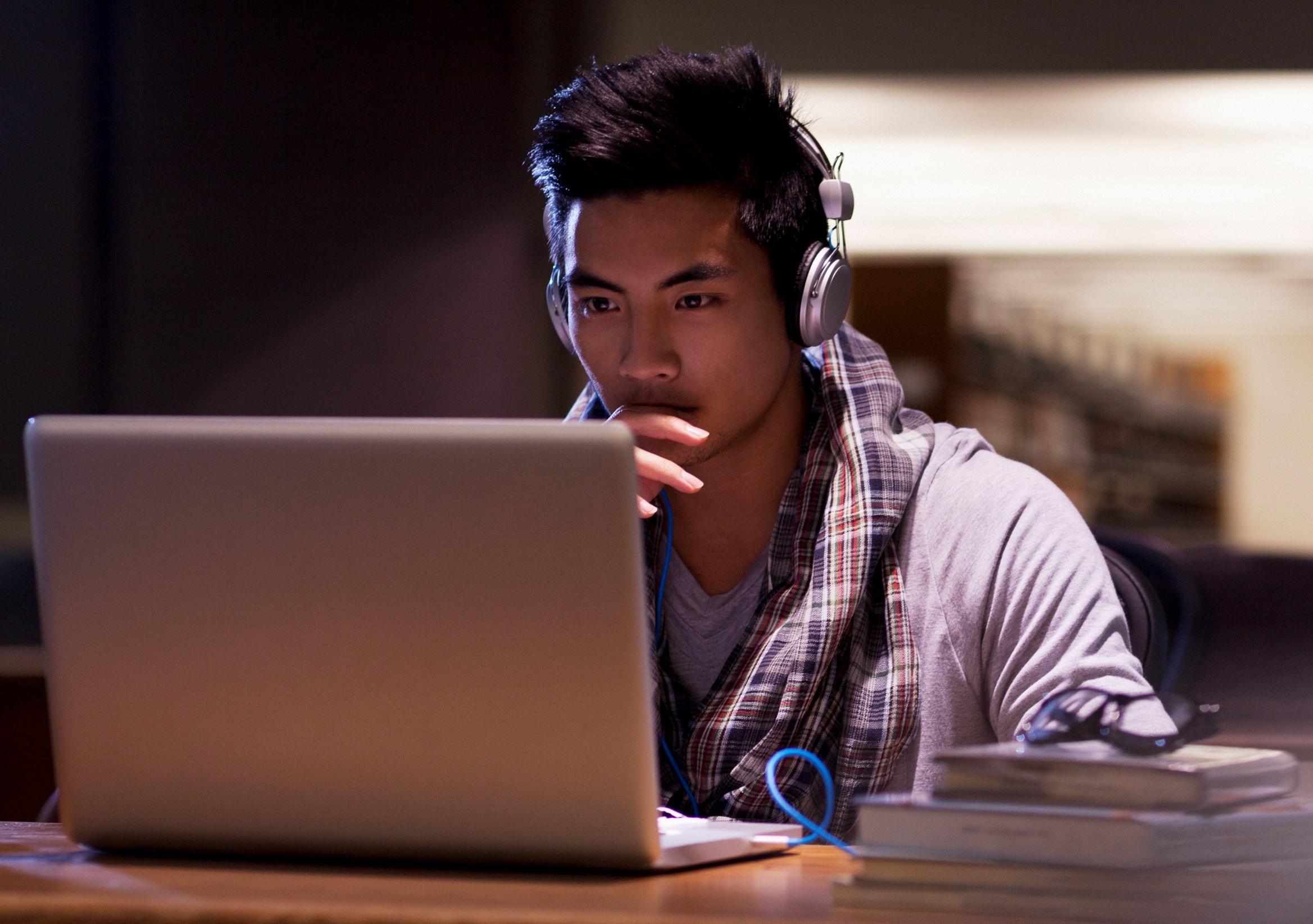 Part 3:Exploring the Strands of Study and Learning Outcomes
Strands of Study

Capstone Text
The Leaving Certificate Latin Specification:
2 Strands
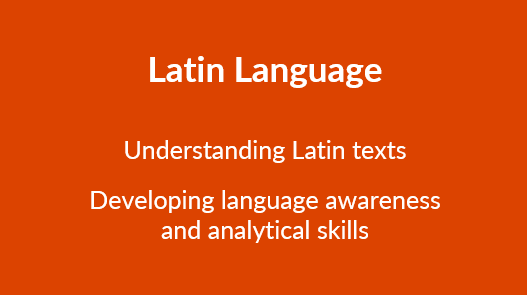 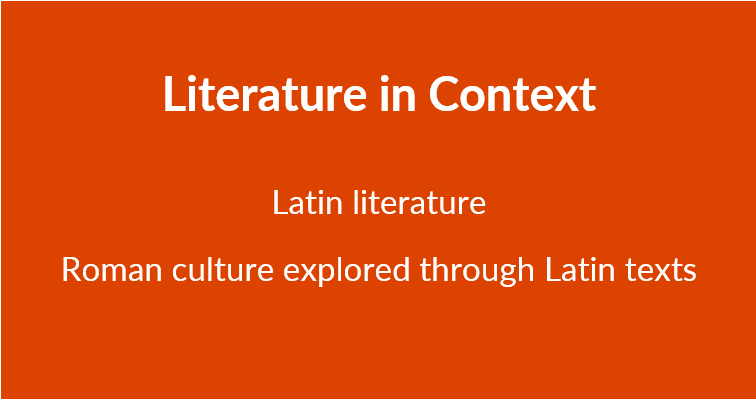 2 Elements
The Leaving Certificate Latin specification is designed for a minimum of 180 hours of class contact time.
The Leaving Certificate Ancient Greek Specification:
2 Strands
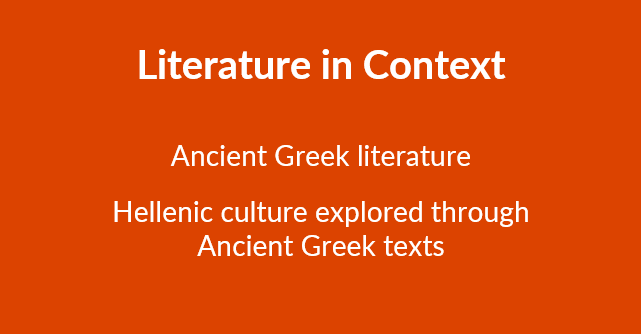 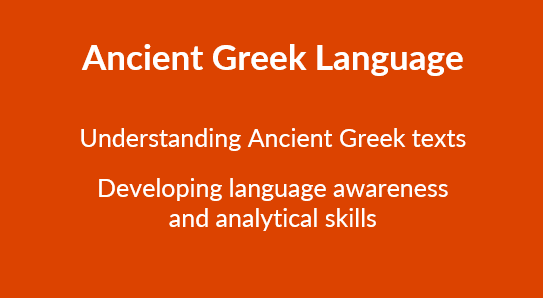 2 Elements
The Leaving Certificate Ancient Greek specification is designed for a minimum of 180 hours of class contact time.
Exploring the Strands of Study
Reading with purpose

Survey or scan the text
Ask questions
Read
Review 
Recall
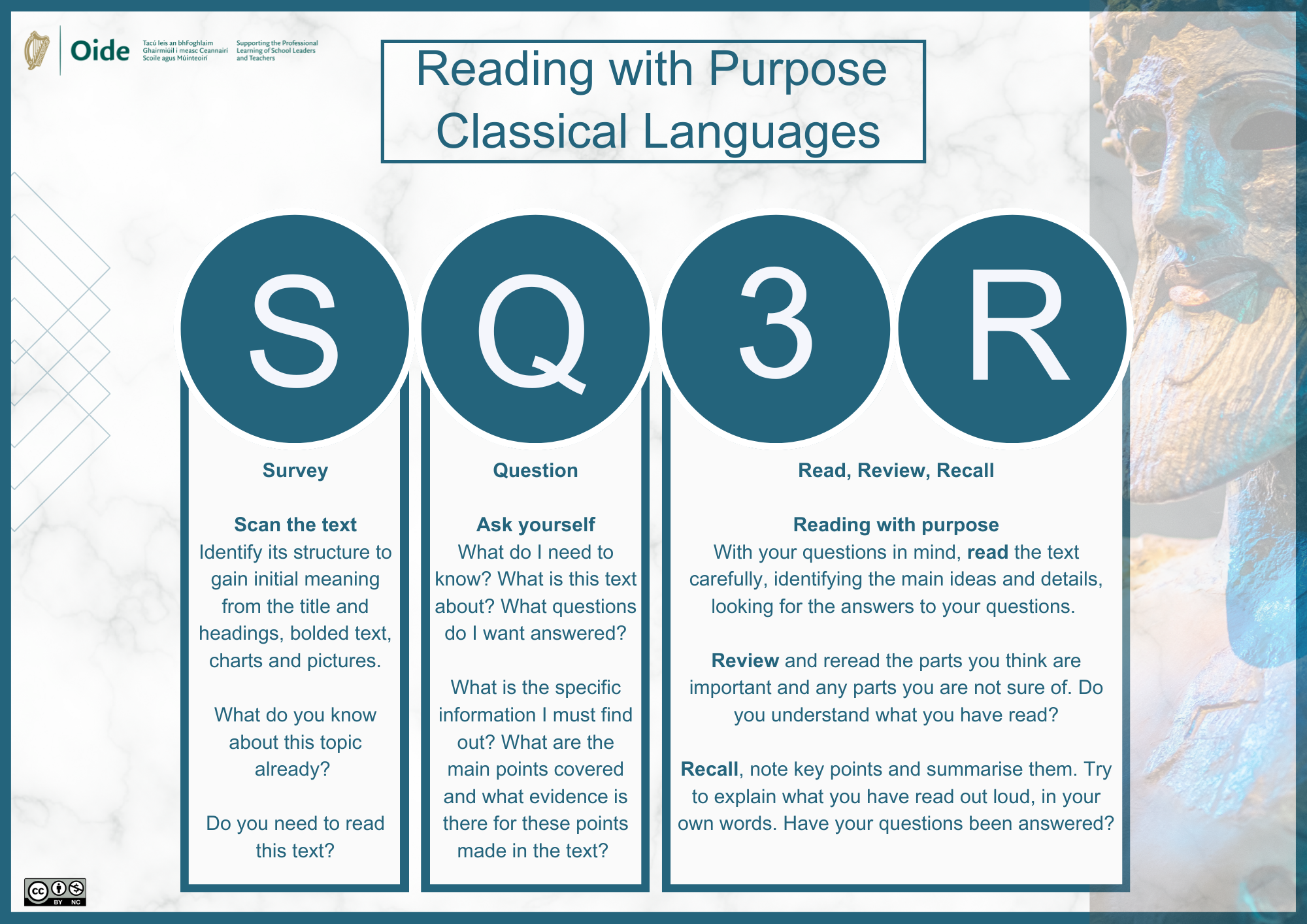 Strands of Study Overview
The left-hand column outlines specific areas that students learn about.
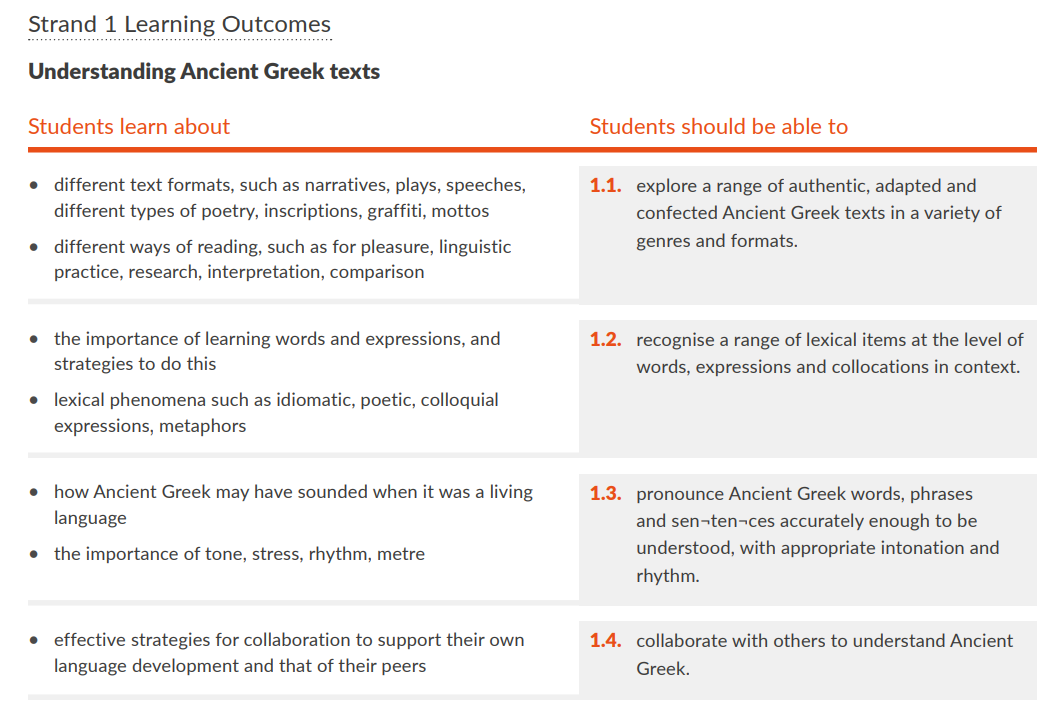 Learning outcomes which describe the knowledge, skills, values and dispositions students should be able to demonstrate after a period of learning.
An indicative vocabulary list and guidelines will be provided by the NCCA as supports for teachers.
Learning outcomes promote teaching, learning and assessment processes that develop students’ knowledge, skills, values and dispositions
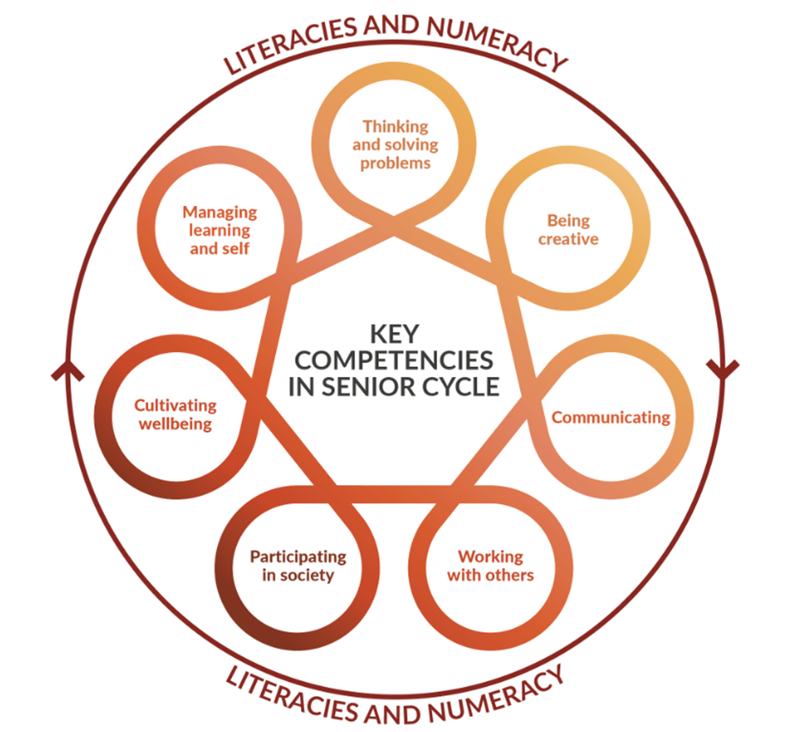 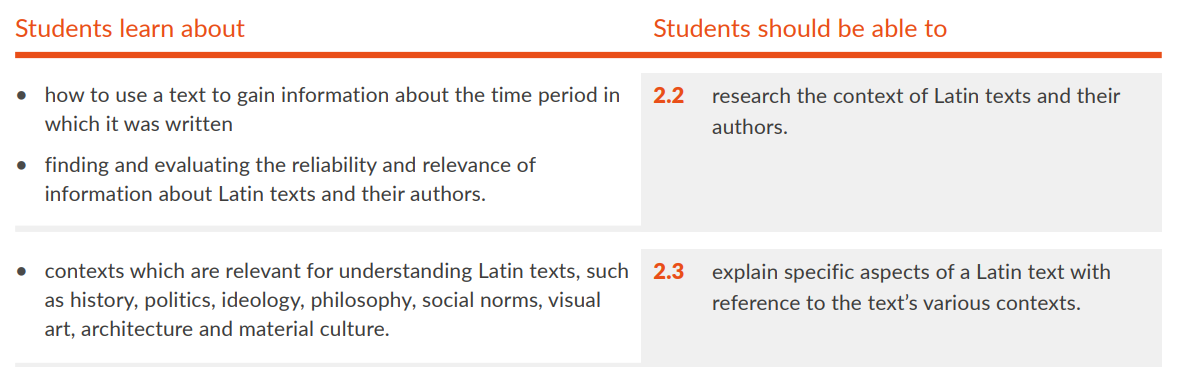 Interrelated Strands
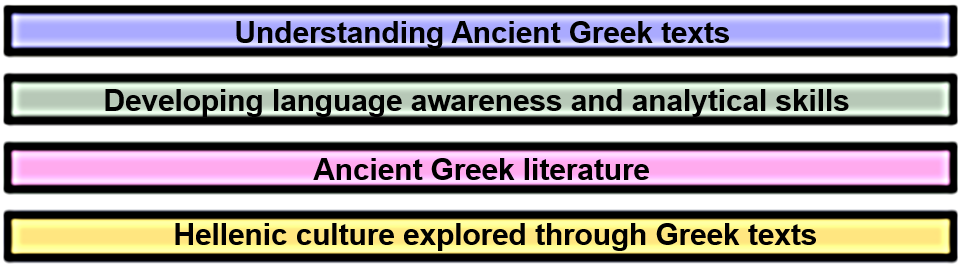 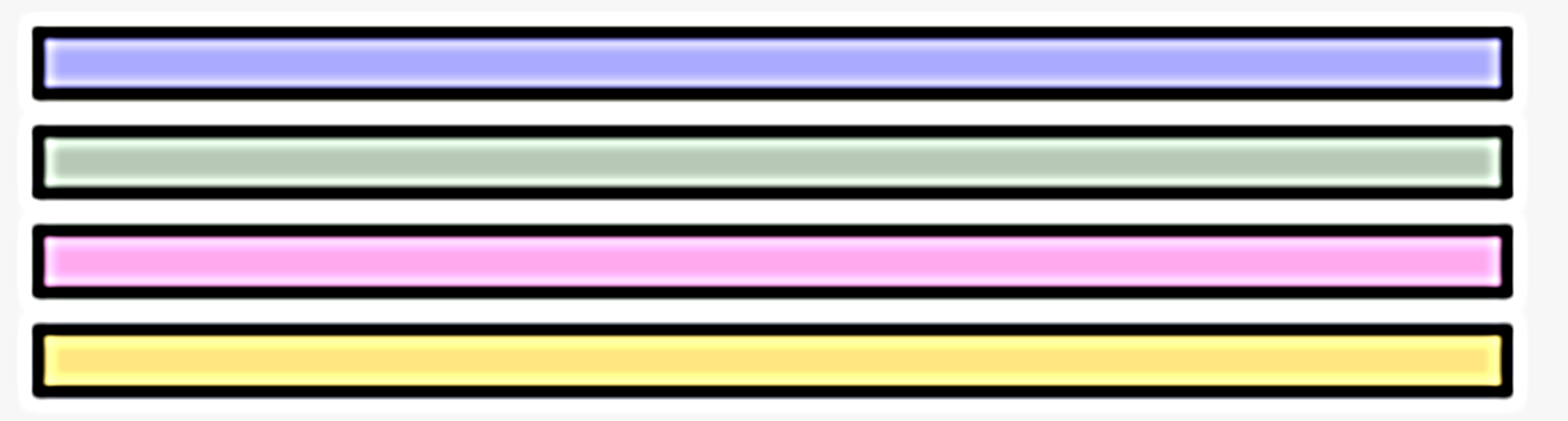 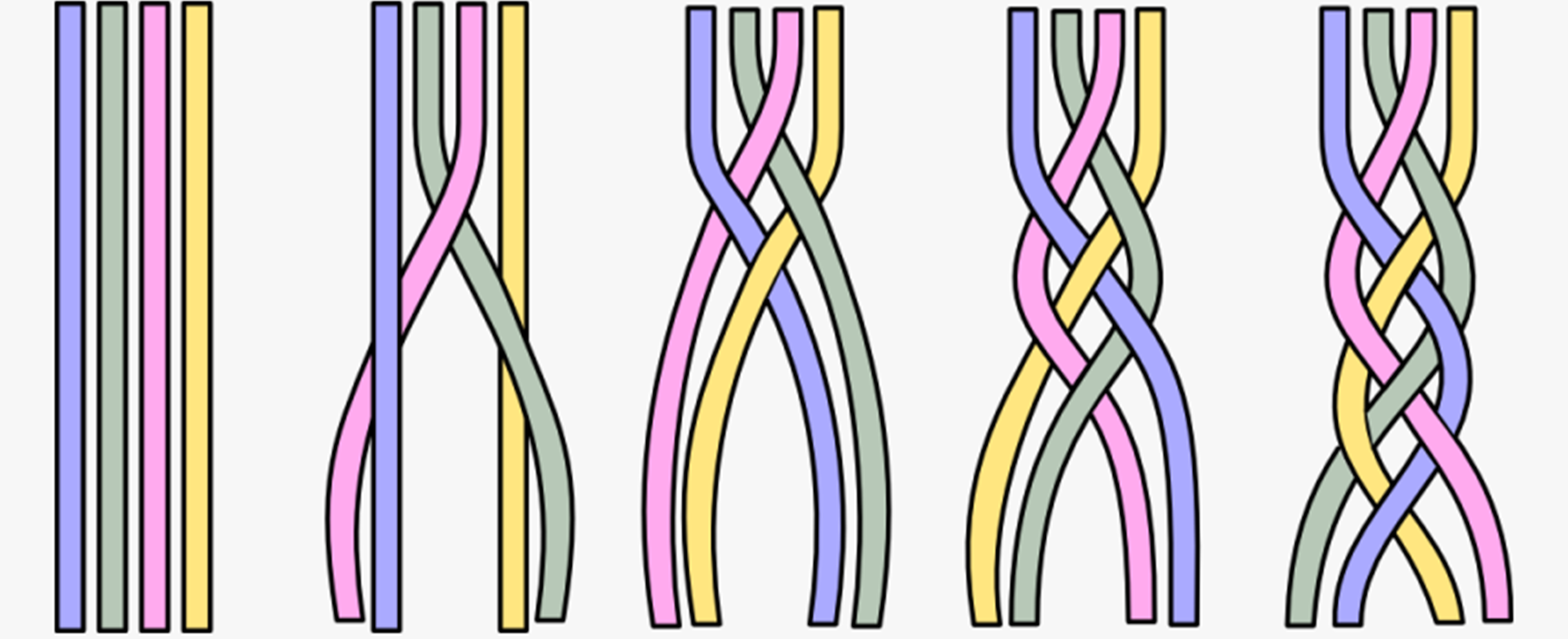 Understanding Ancient Greek/Latin texts
Ancient Greek/Latin Language
Developing language awareness and analytical skills
Ancient Greek/Latin literature
Literature in Context
Hellenic/Roman culture explored through Greek texts
Which learning outcomes could work well together from across the strands?
Engaging with Authentic Material
Capstone Text
for each examination year a circular will issue from the Department of Education relating to the prescribed material for examination

the circular will also provide a list of grammatical forms and constructions prescribed for examination at Higher and Ordinary level.
to provide a common focus of study and examination for all students, regardless of their individual learning pathways 

to showcase and apply key knowledge and skills they have acquired in the course to a stimulating and context-rich text of a suitable level of difficulty

the emphasis is not on the quantity of text studied but on the quality of students’ engagement with the original text and the various contexts in which it can be situated, including historical, social, literary and reception contexts.
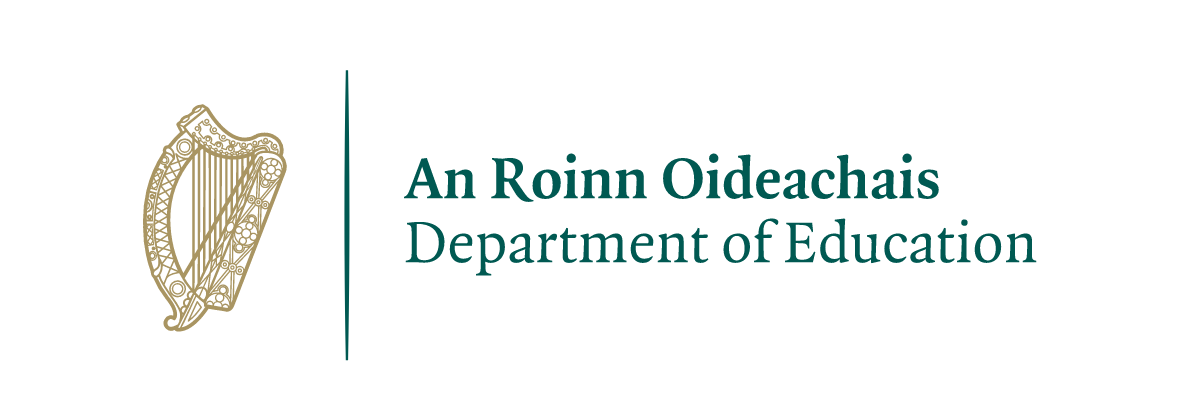 The Capstone text
“provides a culminating and integrative experience, which allows all students to showcase and apply key knowledge and skills they have acquired in the course to a stimulating and context-rich Ancient Greek/Latin text.”
Department of Education, 2024, p.2 Curriculum Specification for Leaving Certificate Latin
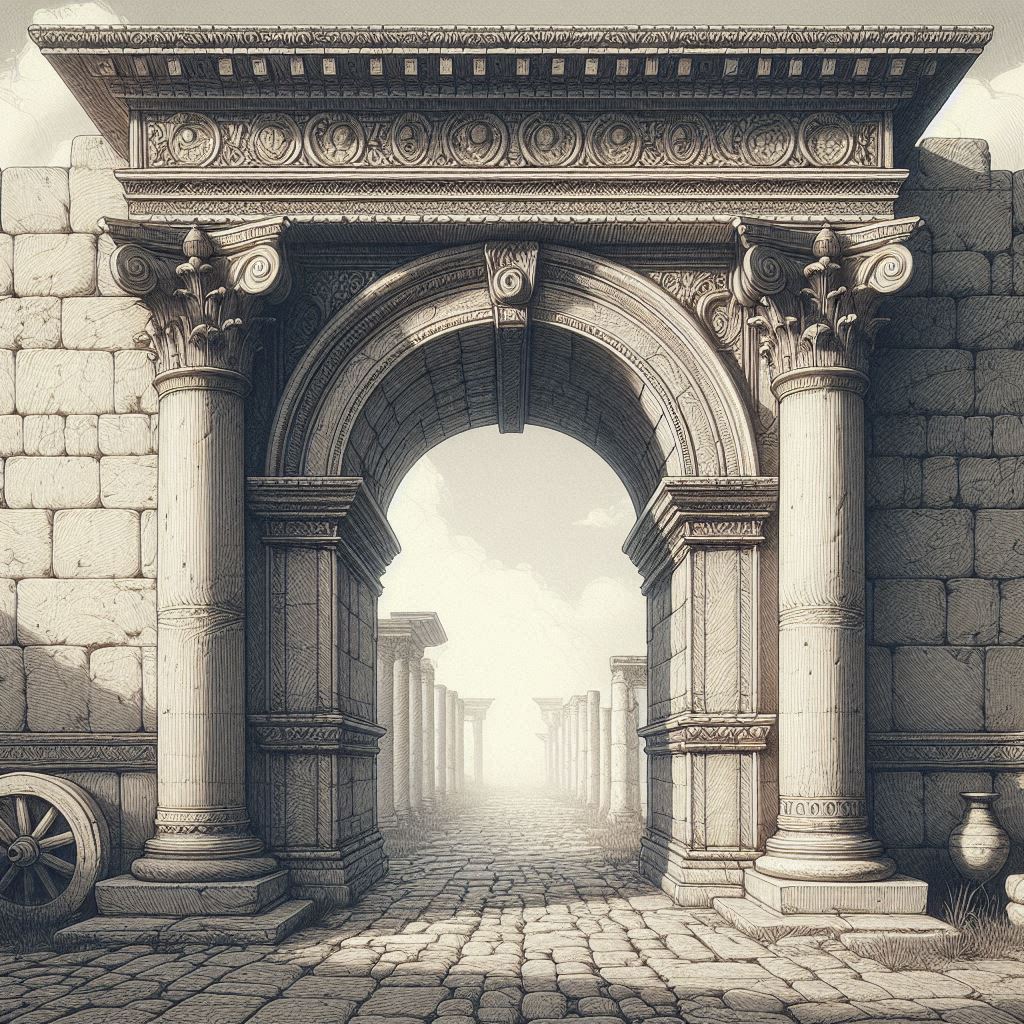 Capstone Text
Capstone
Keystone
Key Competencies
Cornerstone
Students should be able to
Cornerstone
Students learn 
about
Part 4: Overview ofAssessment for Certification
Overview of Assessment Components

Additional Assessment Component

Written Examination

Leaving Certificate Grading
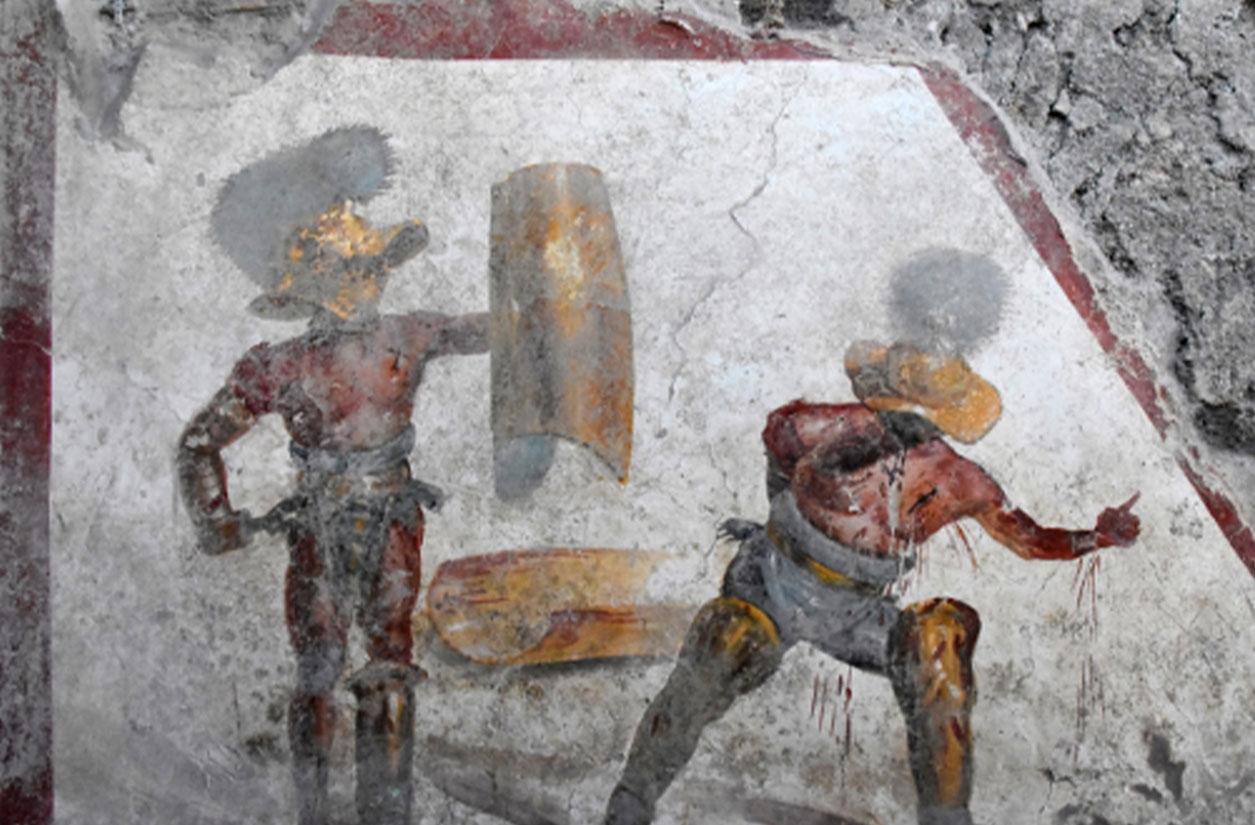 Assessment for Certification Overview
Additional Assessment Component: Research Study - Text in Context
“This assessment component aims to develop in students a spirit of enquiry about the significance and broader context of the language and literature that they encounter, and a range of skills to facilitate that enquiry.”

“This assessment component is also designed to allow students to engage in self-directed study and to pursue in more depth an aspect of their study of the language that animates their interest and curiosity, at a level appropriate to their language competence and restrictions of time and resources.”
Department of Education, 2024, p.2 Curriculum Specification for Leaving Certificate Latin
Additional Assessment Component: Research Study - Text in Context
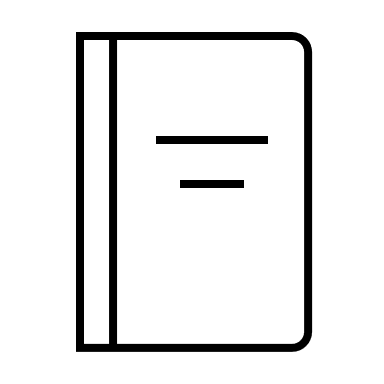 The research study requires students to: 

investigate

evaluate 

report 

on a language-centred topic.
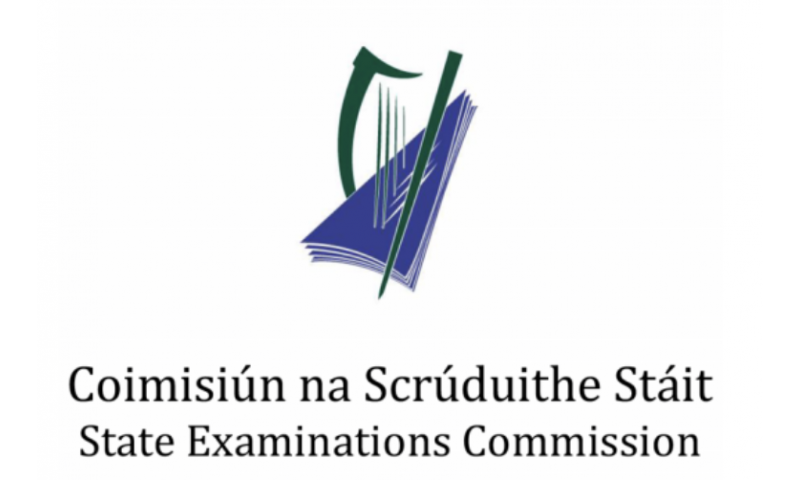 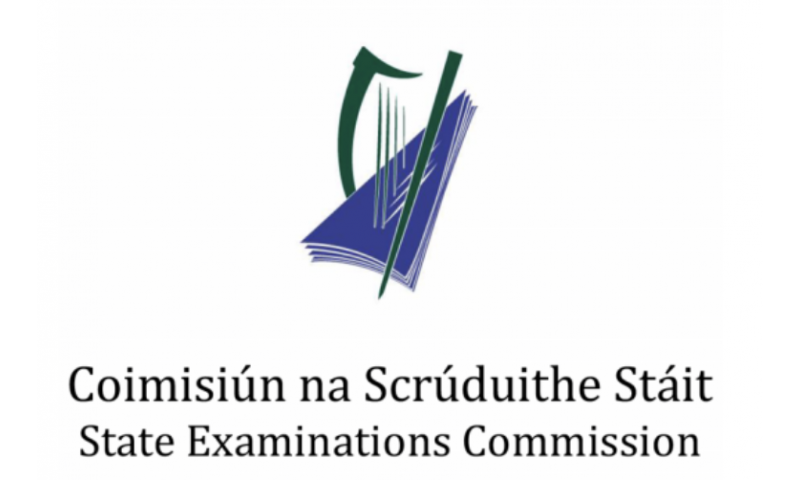 Research Study  Brief
5th Year
Up to 20-hours
Additional Assessment Component: Research Study - Text in Context
Research
research Latin/Ancient Greek texts and process linguistic and contextual information.
Students are required to demonstrate that they can...
Synthesise and evaluate
information using approaches and concepts connected to the specification and make an informed judgement.
Acknowledge
the broader context of the classical world wherein the language existed.
Reflect
on how this knowledge and understanding contributes to their understanding and appreciation of the language and specific texts
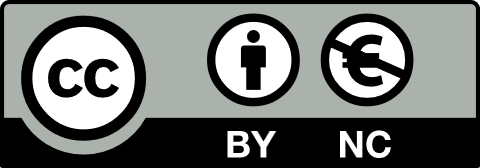 Written Examination
The written examination will consist of a range of question types and will include a selection of questions that will assess, appropriate to each level: 

the learning described in the two strands of the specification

the prescribed material issued by DE circular for each examination year which will include:

the Capstone text: selected text in Latin and guidance on general context (literary, cultural, historical and prescribed grammar items)

prescribed grammar items and constructions
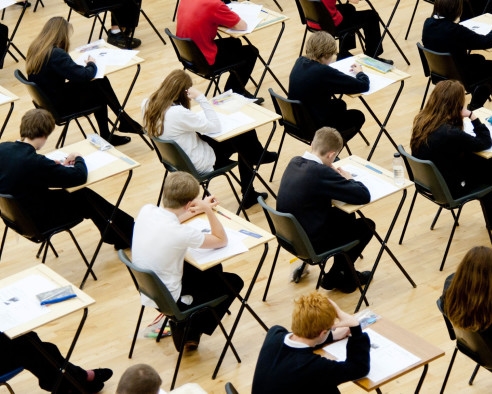 Leaving Certificate Grading
Sample Assessment Materials Timeline for Tranche 1 Subjects
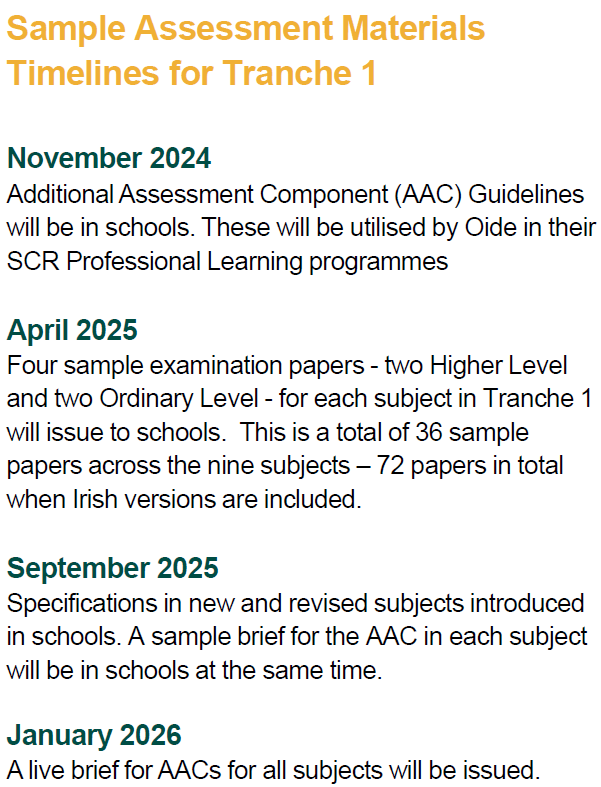 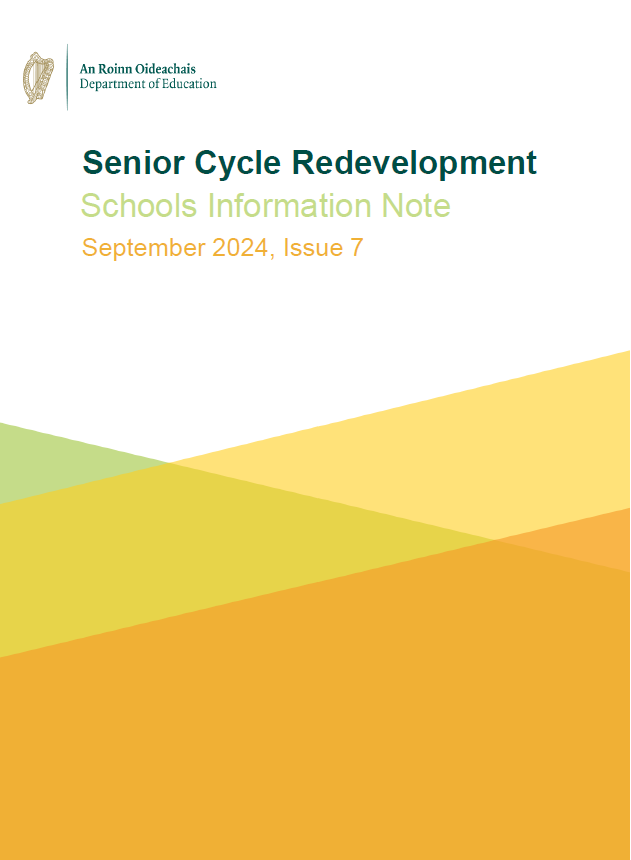 Reflection: What are your next steps?
familiarise yourself with the specification
familiarise yourself with senior cycle Key Competencies
resources: CAI-T, Oide Website, Oide X accounts, Scoilnet etc.
Oide Timeline of Supports for Classical Languages
Classical Languages Introduction to Ancient Greek and Latin Specifications - Webinar
Classical Languages Online Collaborative
September 2025
the new specifications for Ancient Greek and Latin begin to be taught in schools
November 
2025
March 2025
May
2025
November 2024
Full Day Face to Face PLE
Full Day Face to Face PLE
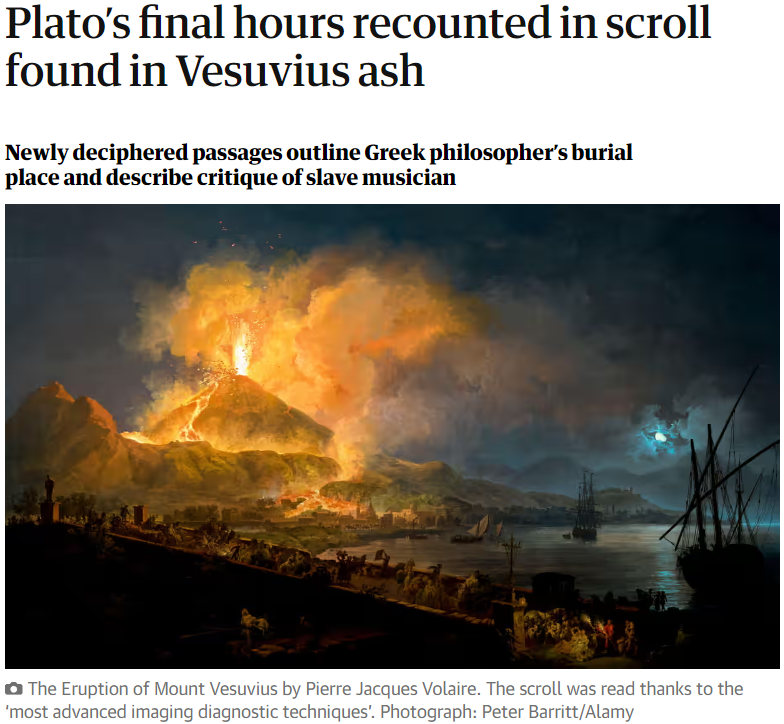 Learning an Ancient Language
“The focus of these language specifications is not on acquiring historical knowledge in its own right. Throughout, the emphasis is on the relationship between text and context, and learning about Greek/Roman history, literature, art and culture should happen during the journey of learning to read Ancient Greek/Latin texts rather than as a separate learning activity.”
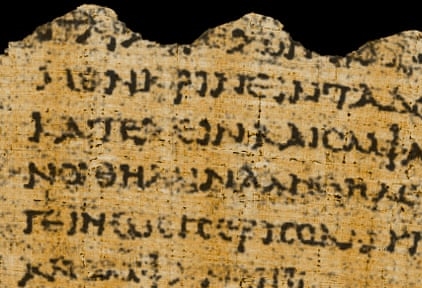 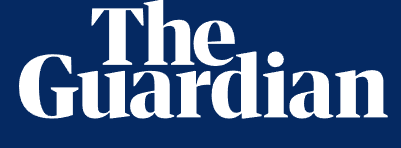 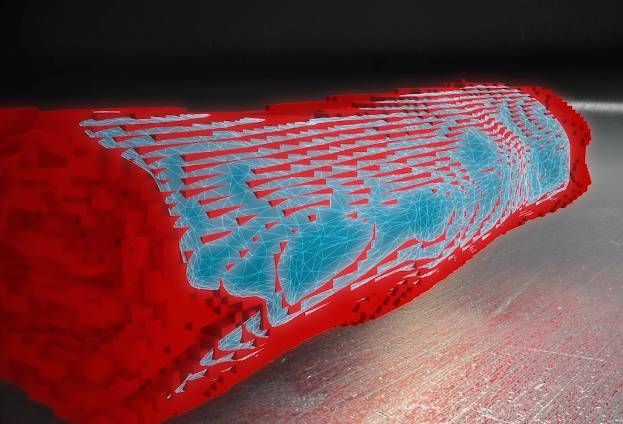 Department of Education, 2024, p.18 Curriculum Specification for Leaving Certificate Latin
Additional supports
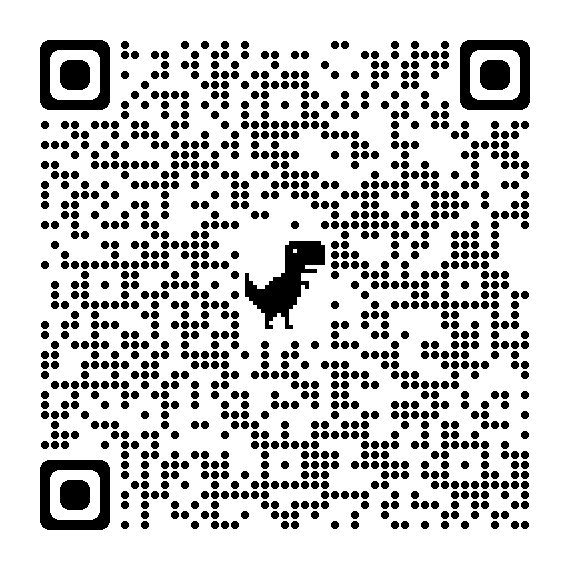 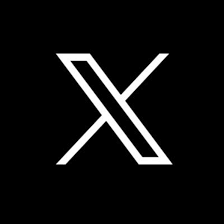 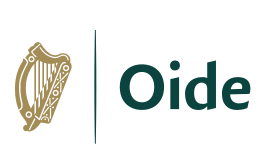 Join our new mailing list to receive news and updates
Visit our website www.oide.ie  
Contact: info@oide.ie
Follow us on X
@Oide_Classics